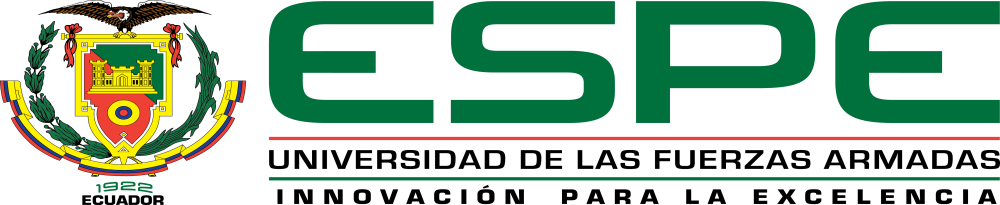 DEPARTAMENTO DE CIENCIAS ECONÓMICAS, ADMINISTRATIVAS Y DE COMERCIO CARRERA DE INGENIERÍA EN FINANZAS Y AUDITORIA CPA.PREVIO A LA OBTENCIÓN DEL TÍTULO DE INGENIEROS EN FINANZAS, CONTADORES PÚBLICOS - AUDITORES
ZARRIA ROLDÁN BRENDA LUCÍA, 
ALBÁN SANTAMARÍA JORGE ESTALIN
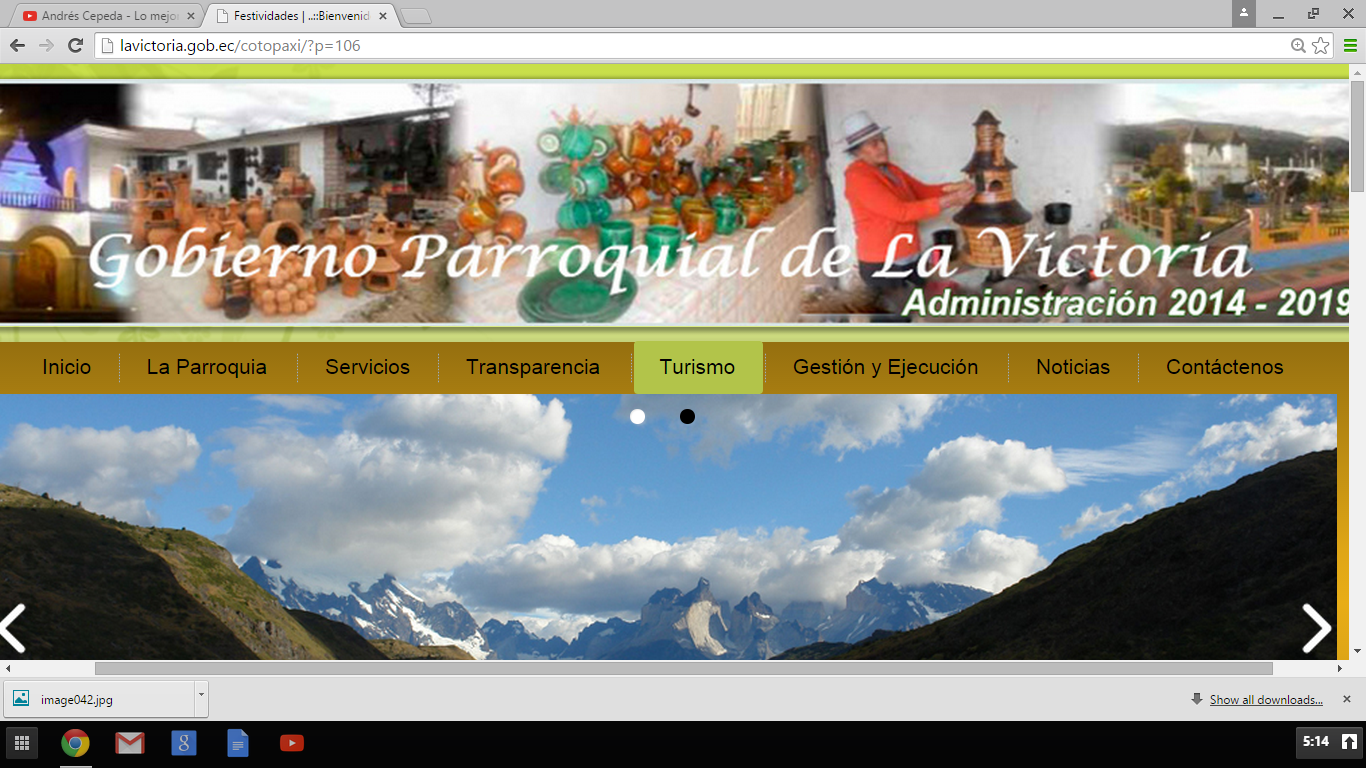 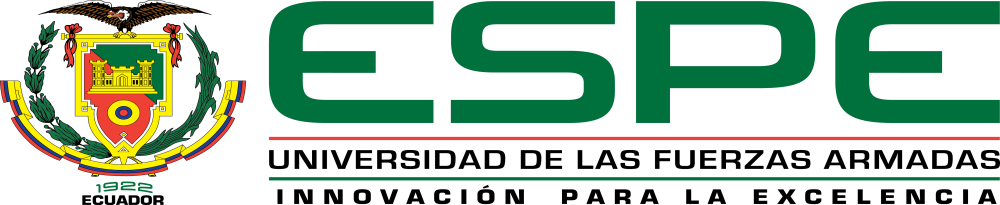 “INVESTIGACIÓN FINANCIERA QUE DETERMINE LA ADECUADA RENTABILIDAD DE LA ACTIVIDAD ALFARERA PARA ERRADICAR EL USO DEL PLOMO EN LA PARROQUIA LA VICTORIA DEL CANTÓN PUJILÍ PROVINCIA DE COTOPAXI EN EL PERIODO 2015 – 2015”
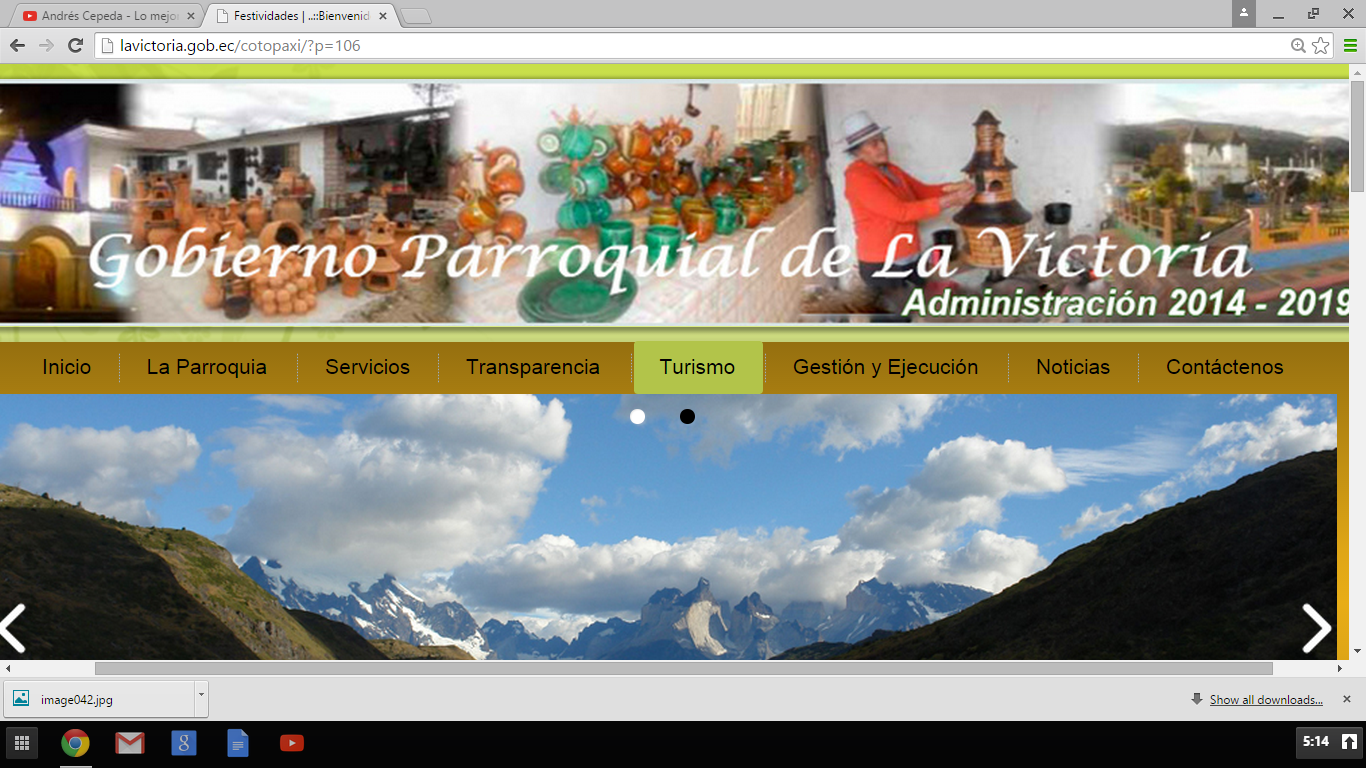 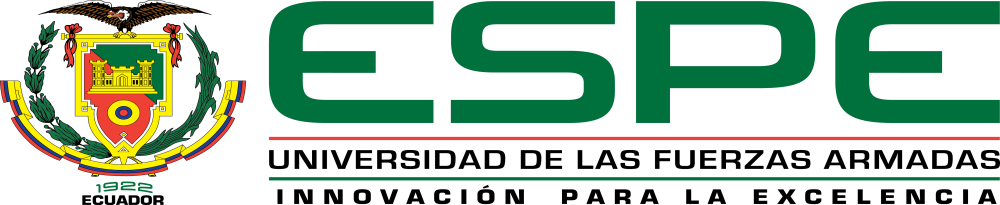 PLANTEAMIENTO DEL PROBLEMA
"El buen vivir es una postura que tiene un toque de austeridad, ya que meta es vivir bien, y ello no debe significar vivir mejor a costa de otros o del ambiente." (Albó, 2009).
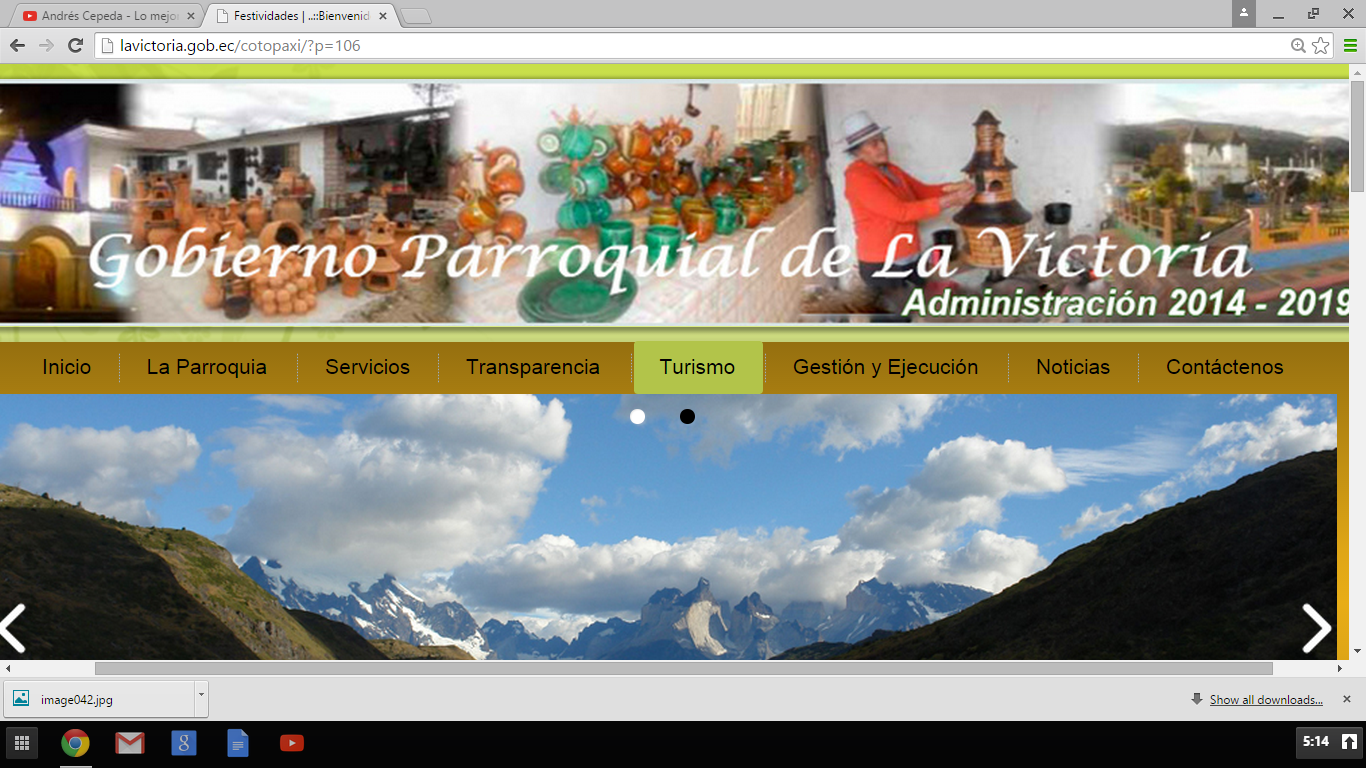 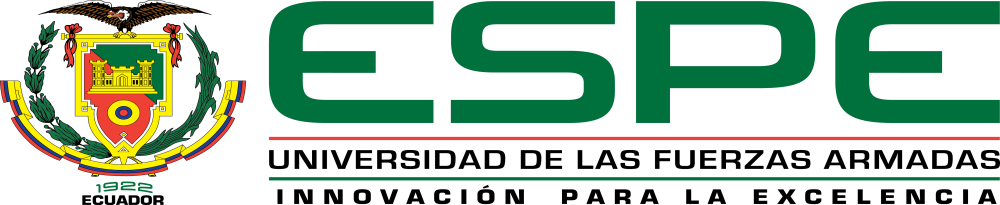 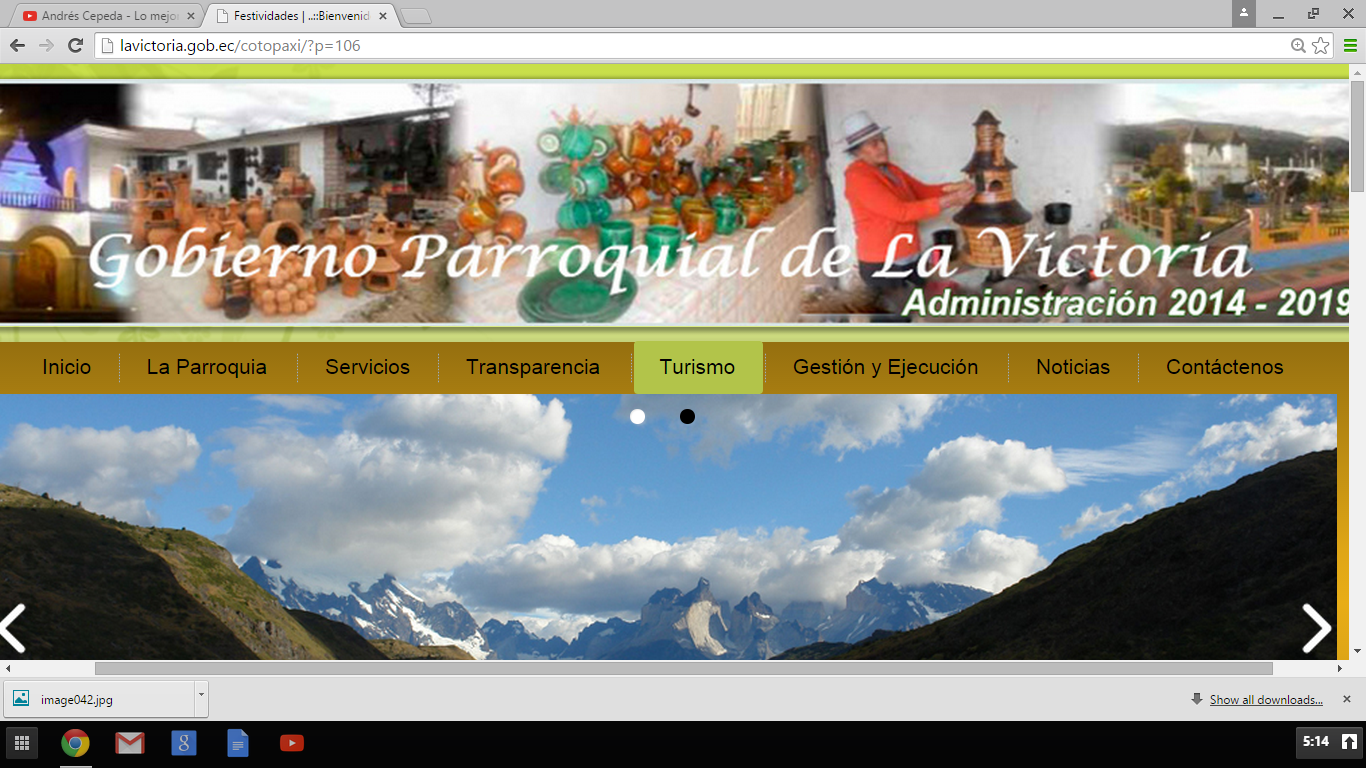 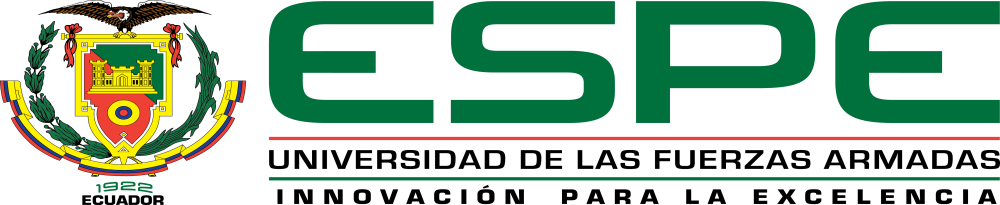 JUSTIFICACIÓN DEL PROBLEMA
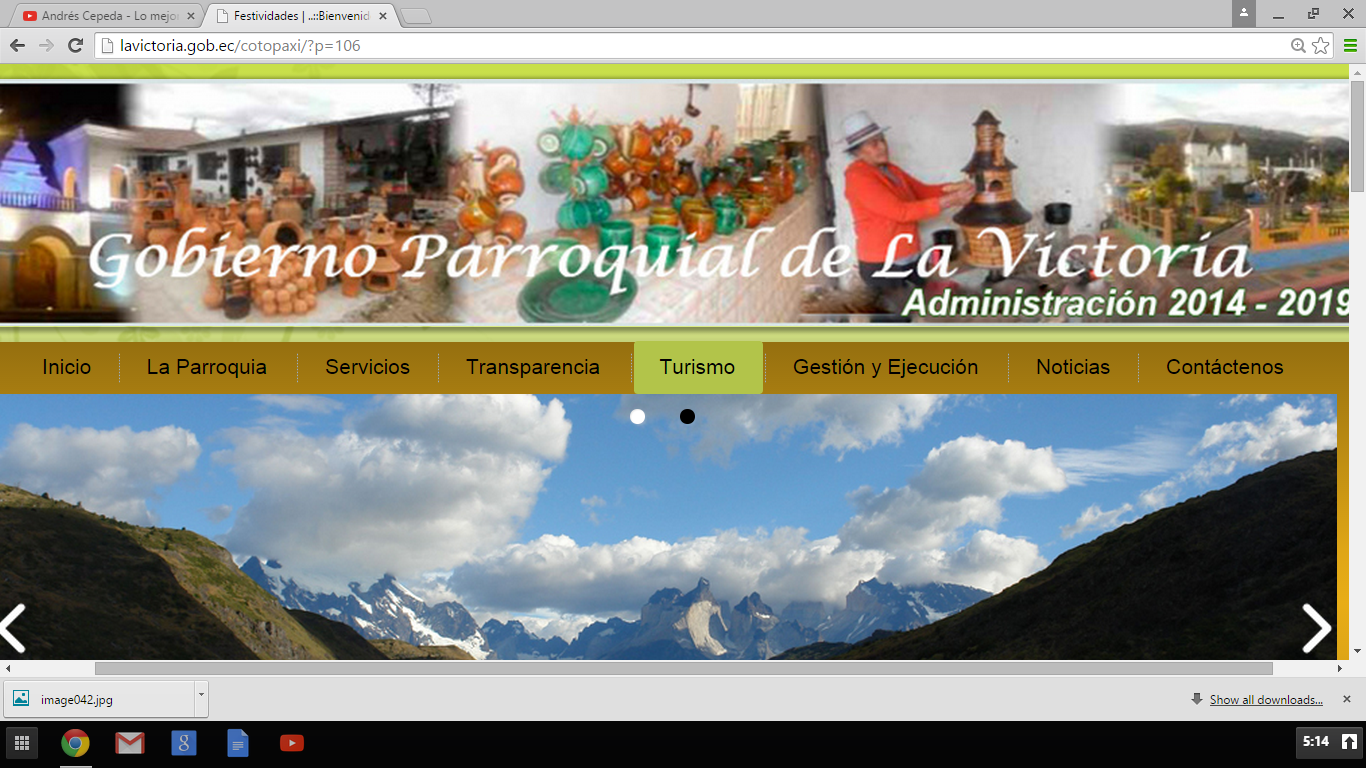 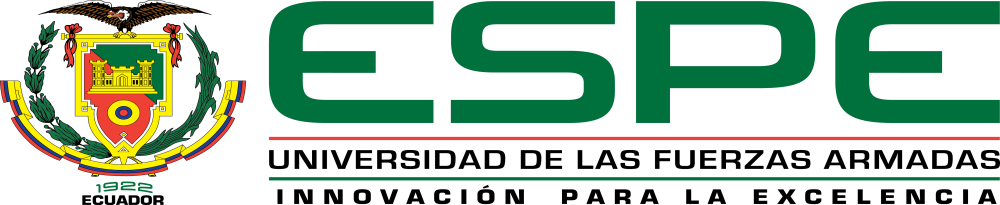 OBJETIVOS GENERAL Y ESPECÍFICOS
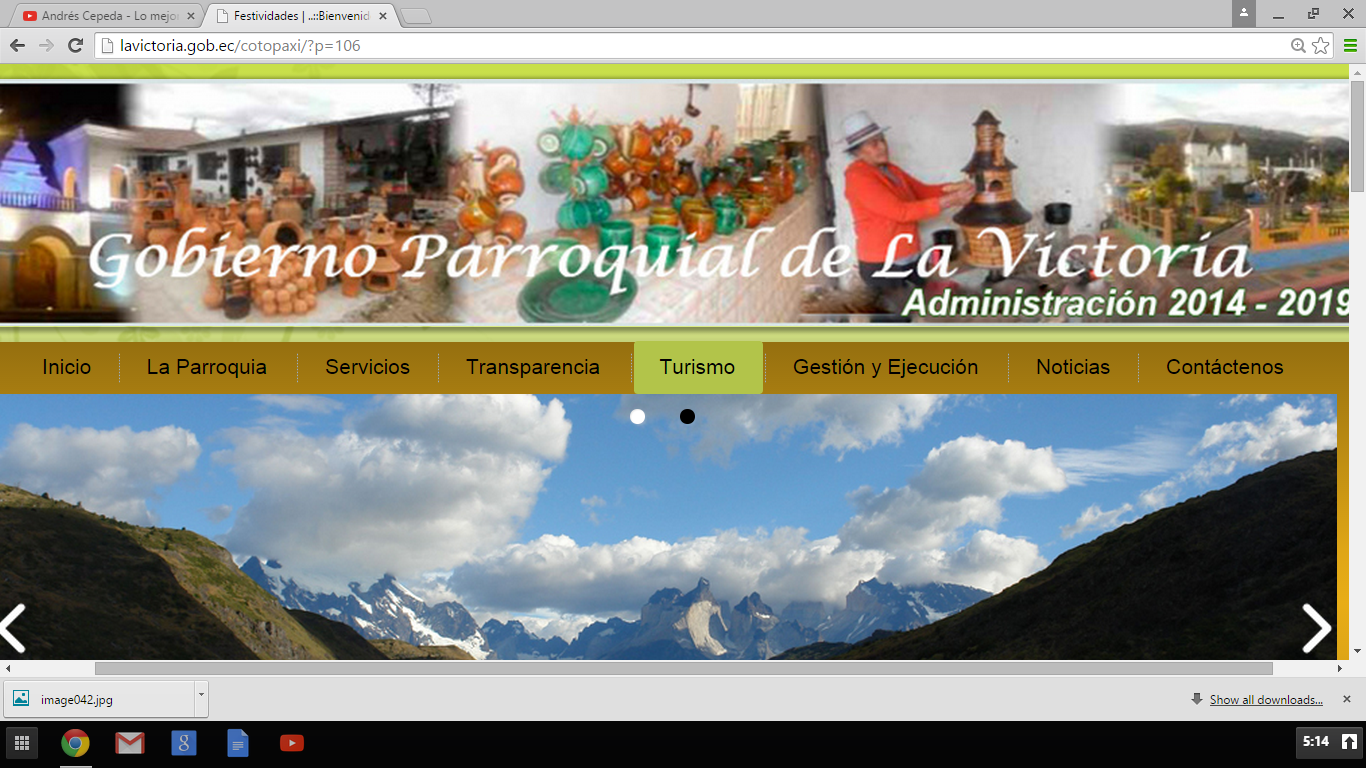 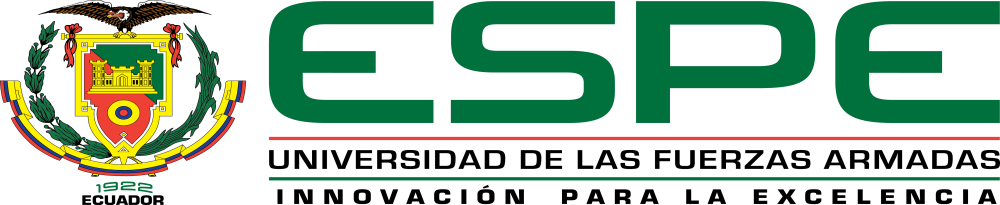 LOCALIZACIÓN
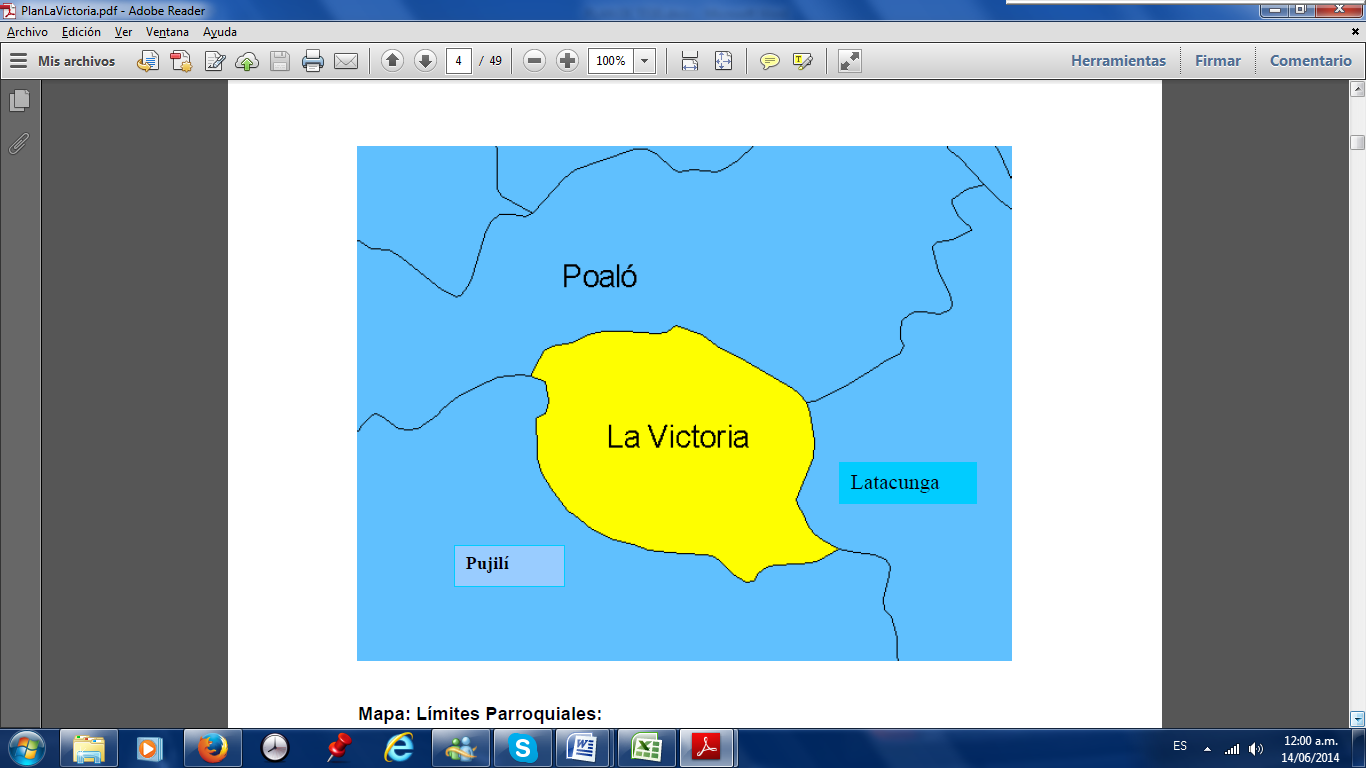 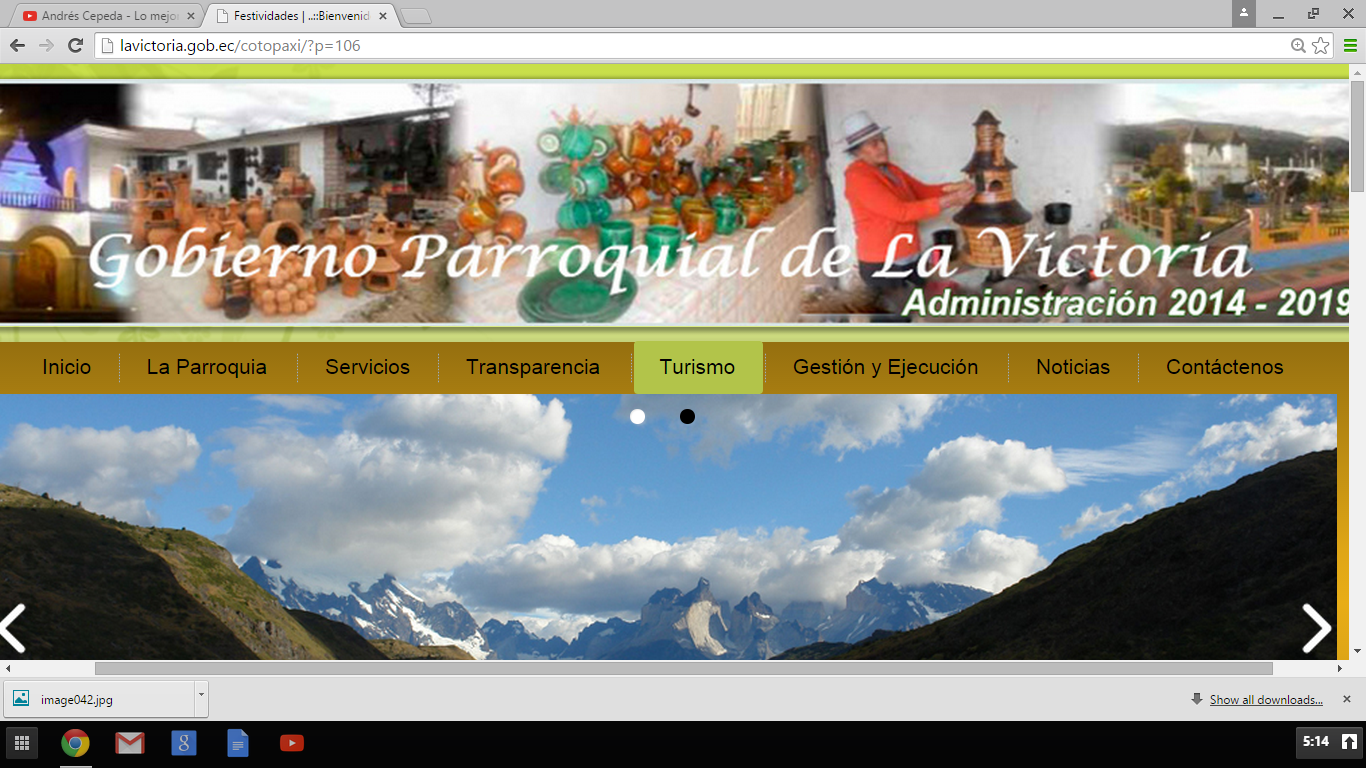 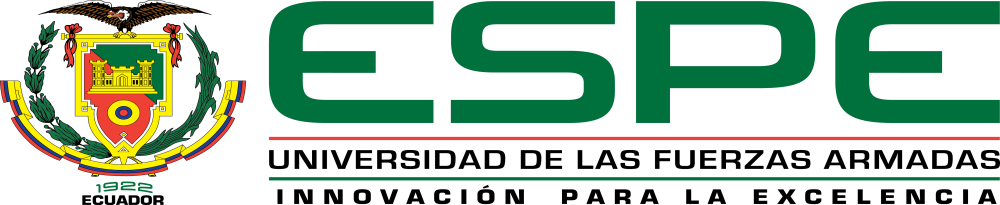 POBLACIÓN
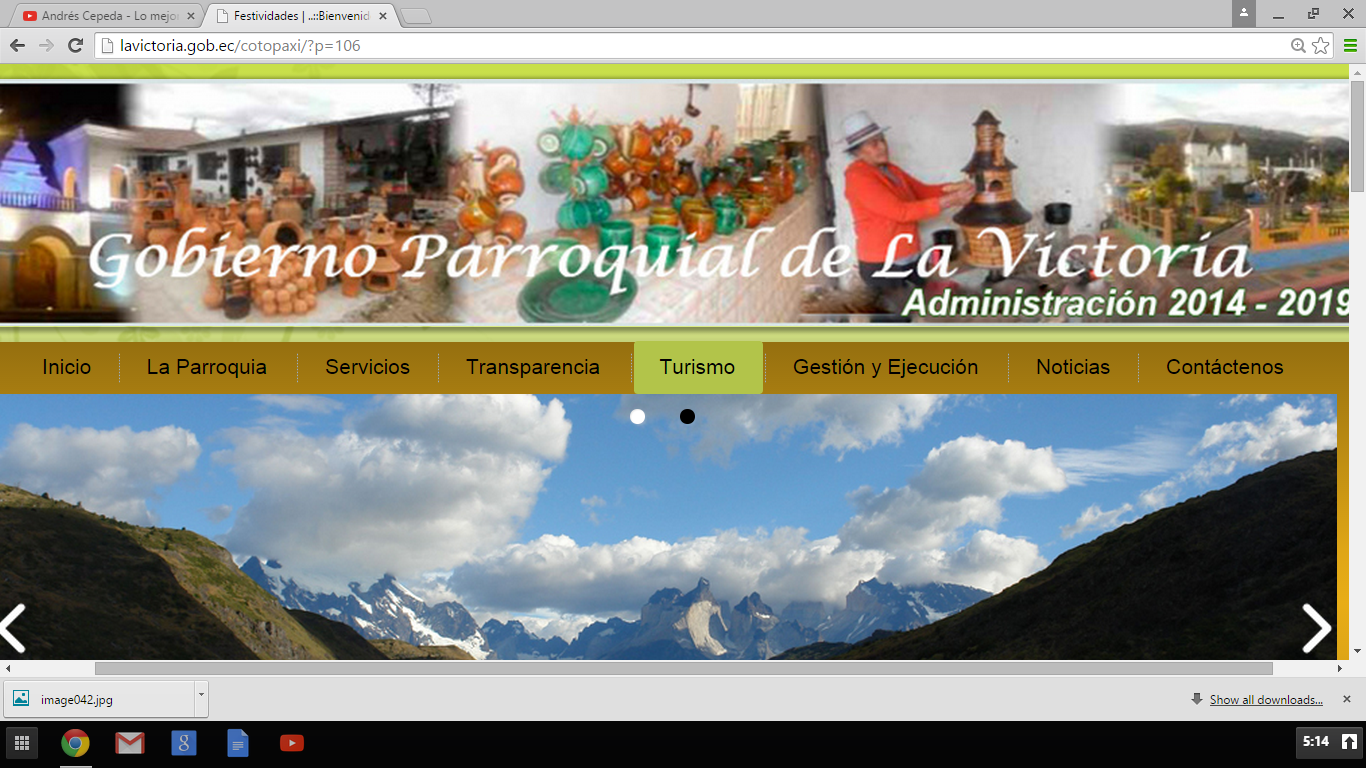 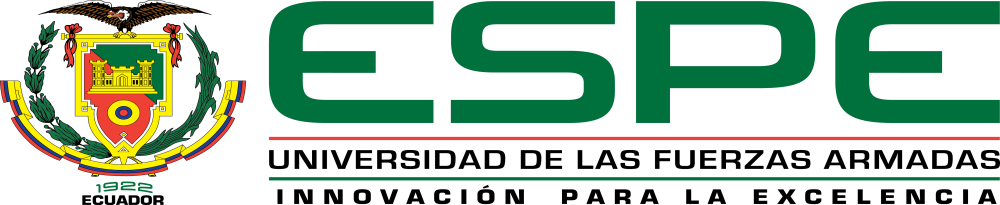 Discapacidad – Efectos del plomo
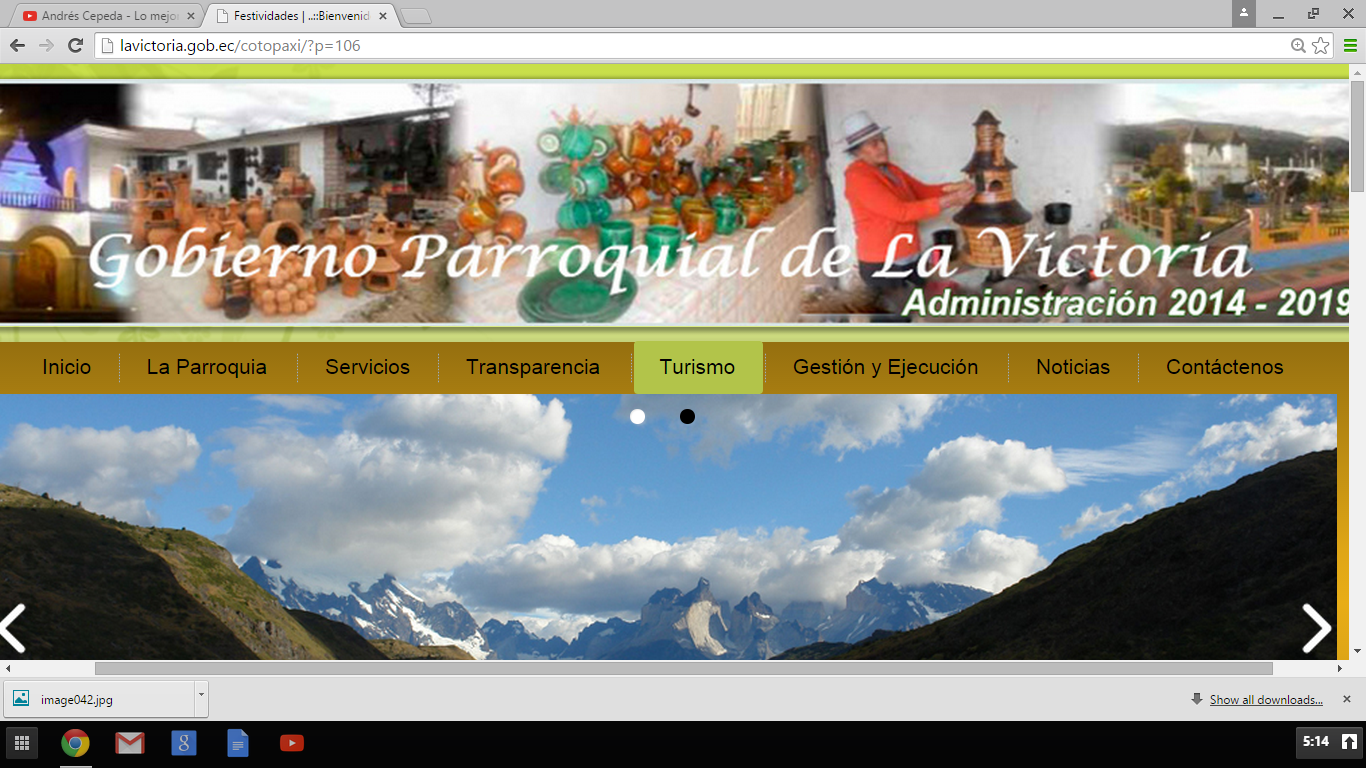 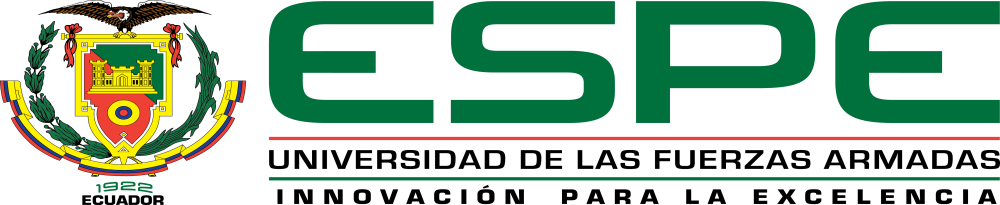 Población con Discapacidad
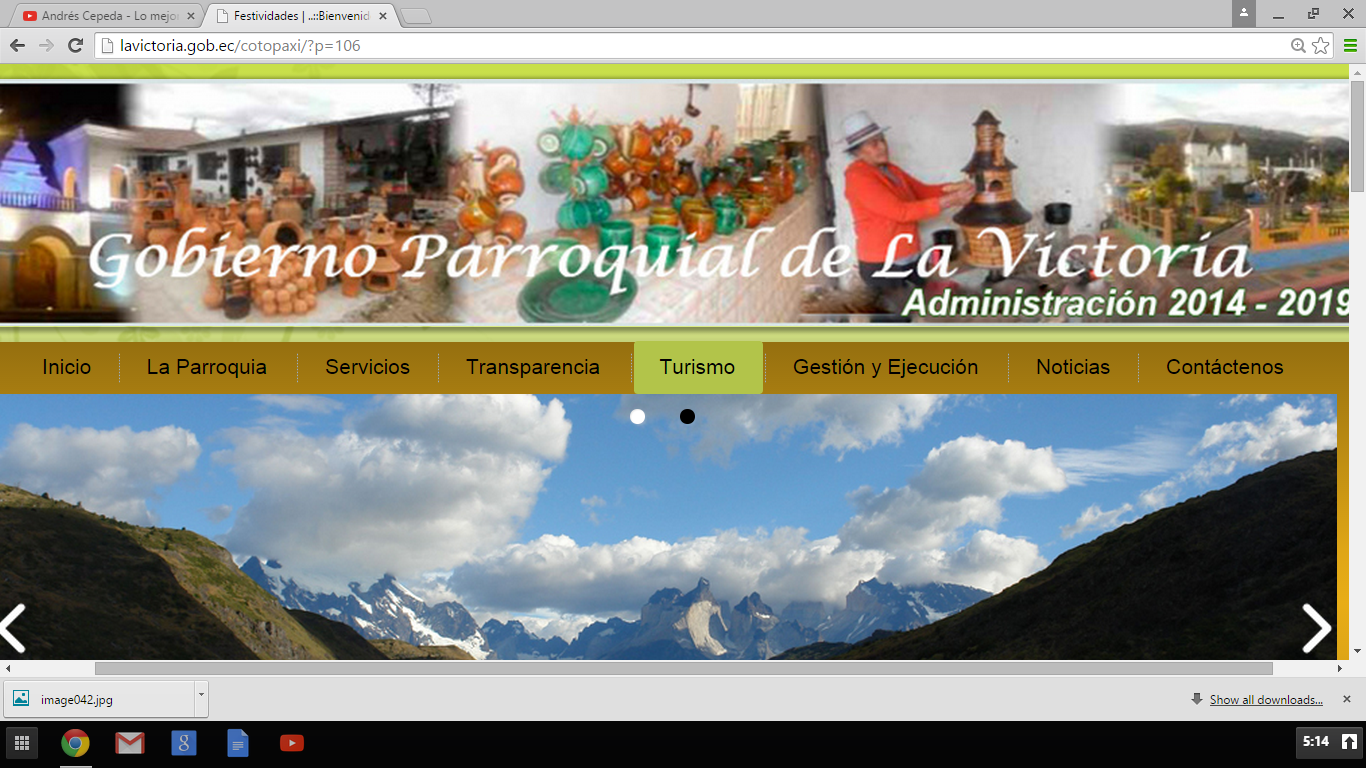 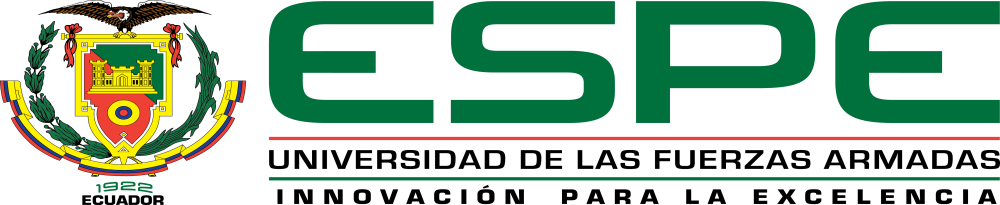 Población con Discapacidad
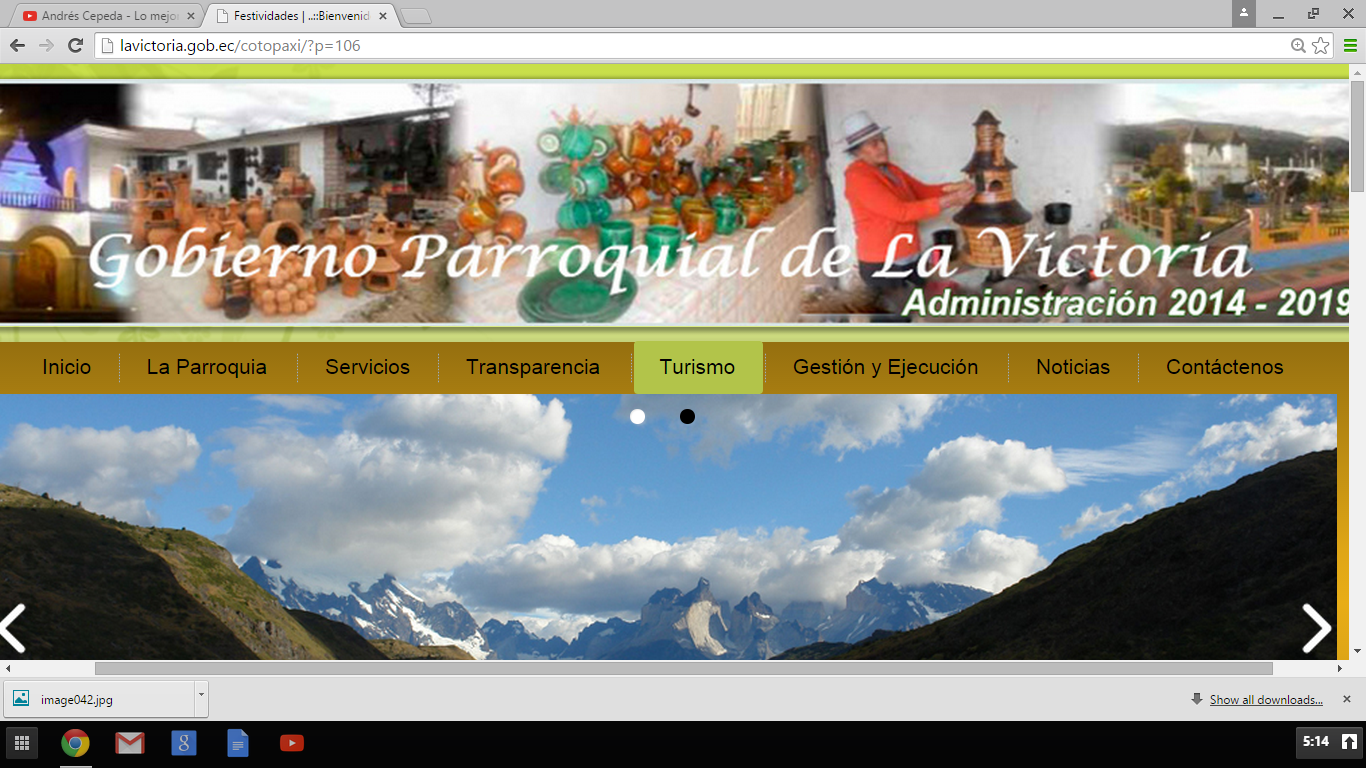 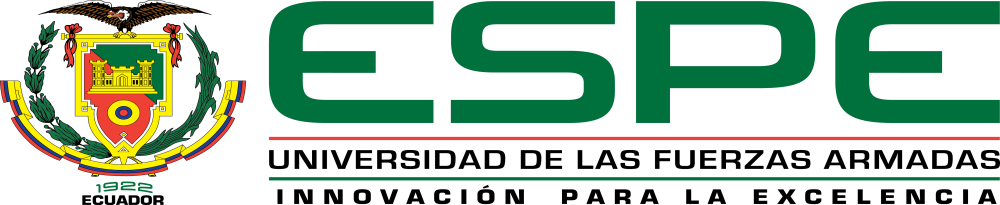 Alfarería en la parroquia La Victoria
Materia prima
Proceso de elaboración
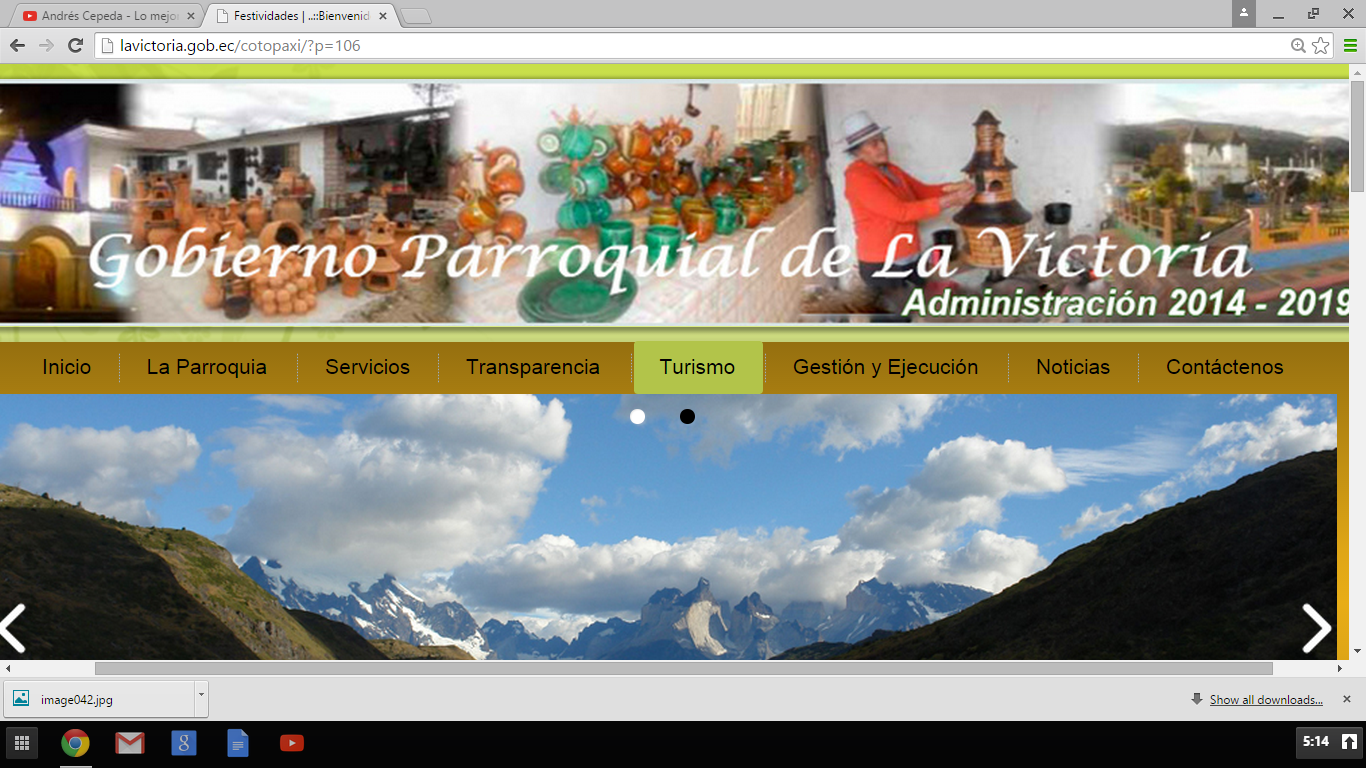 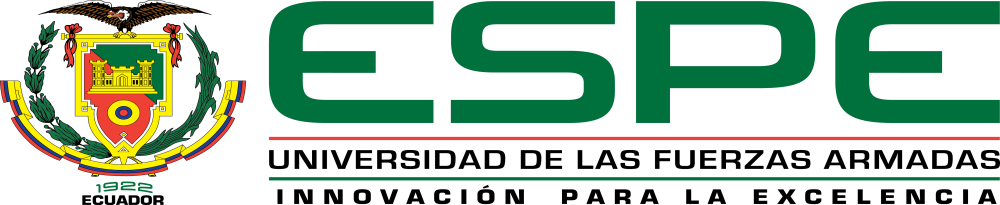 Plomo en la parroquia La Victoria
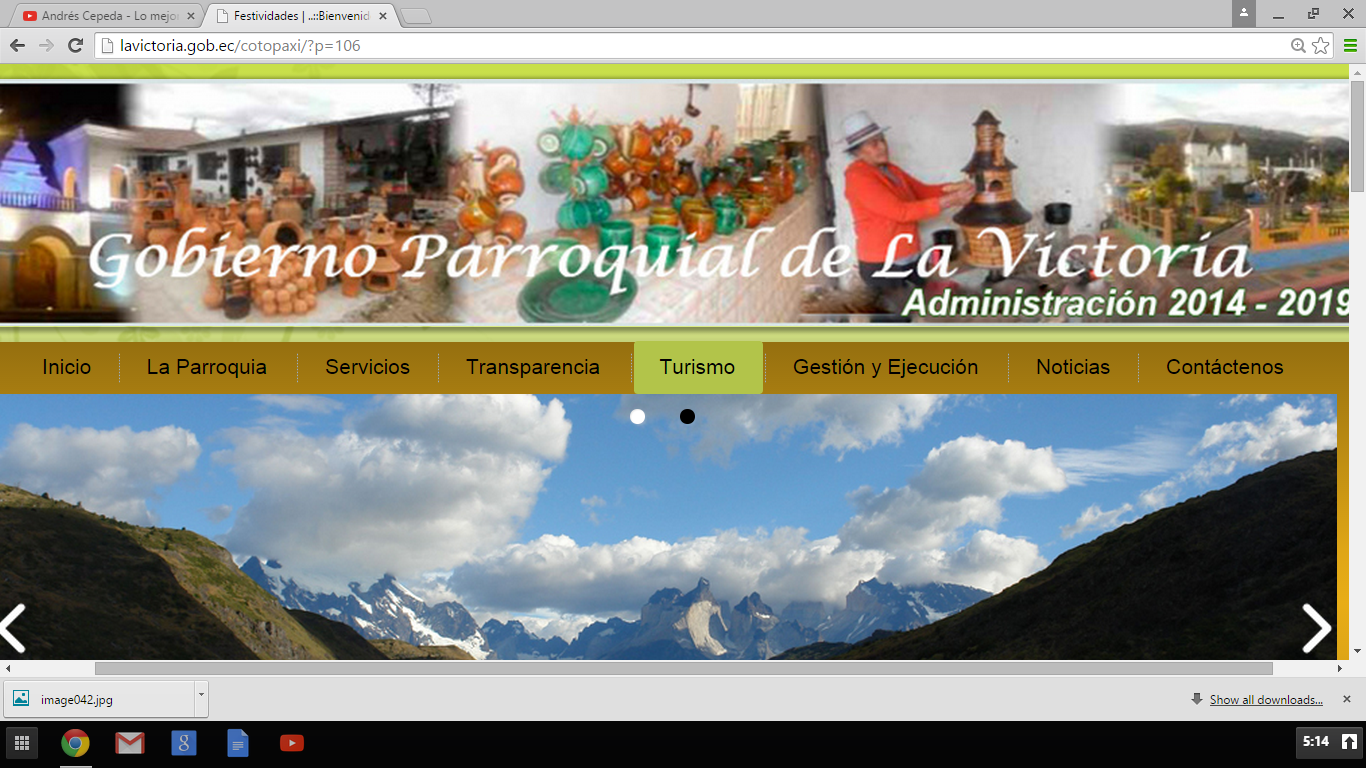 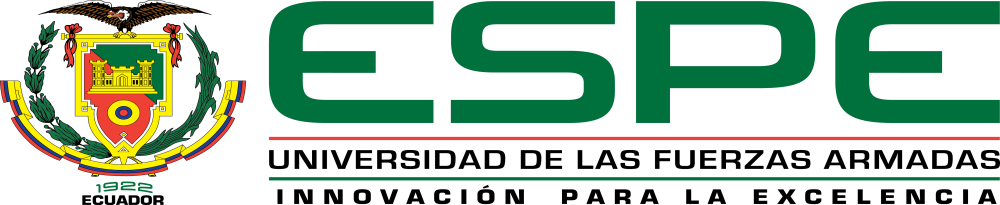 Propuesta Financiera
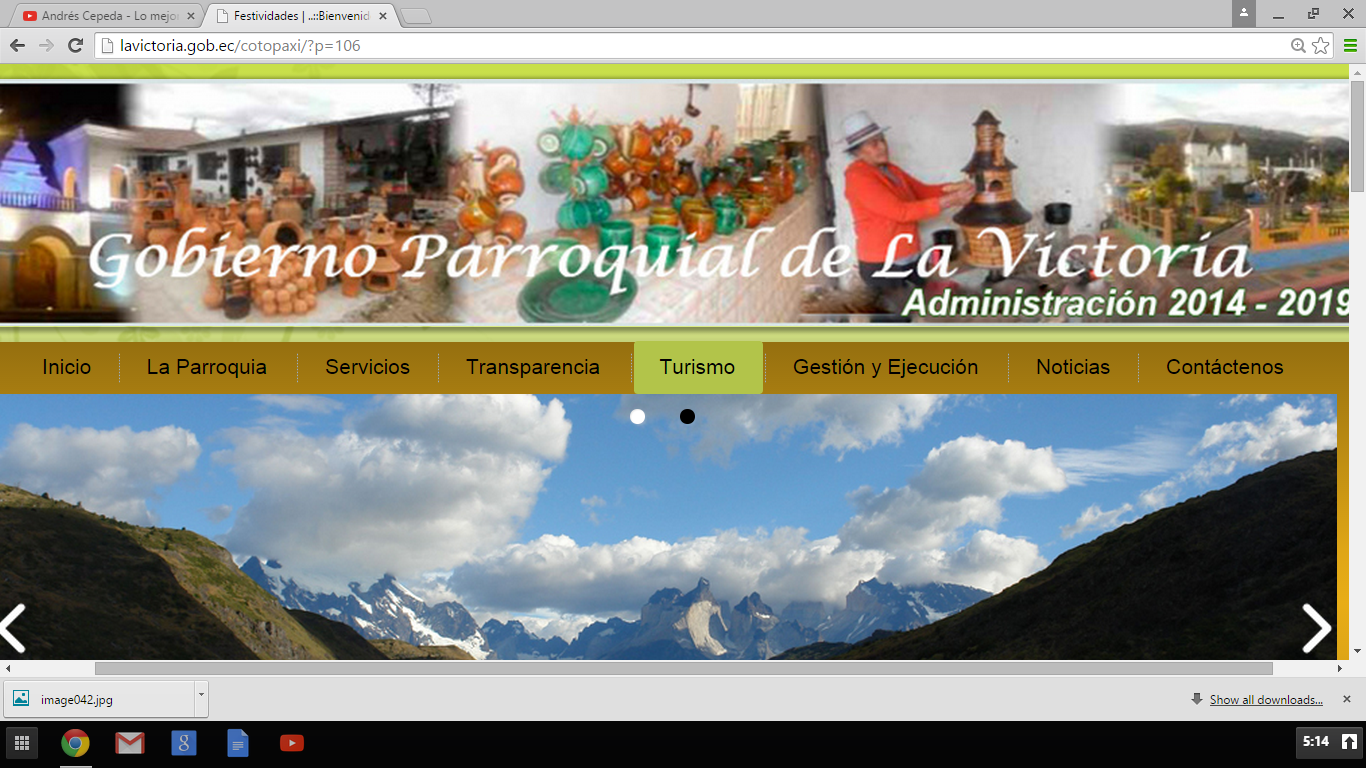 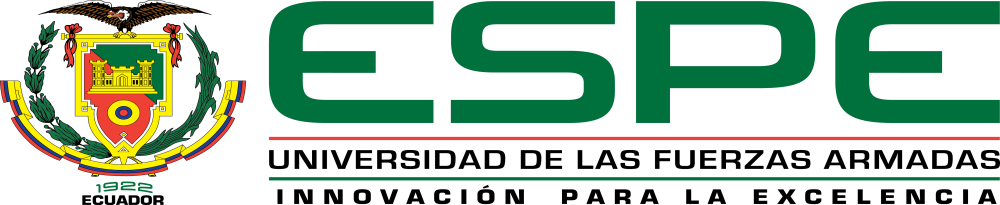 Situación Inicial
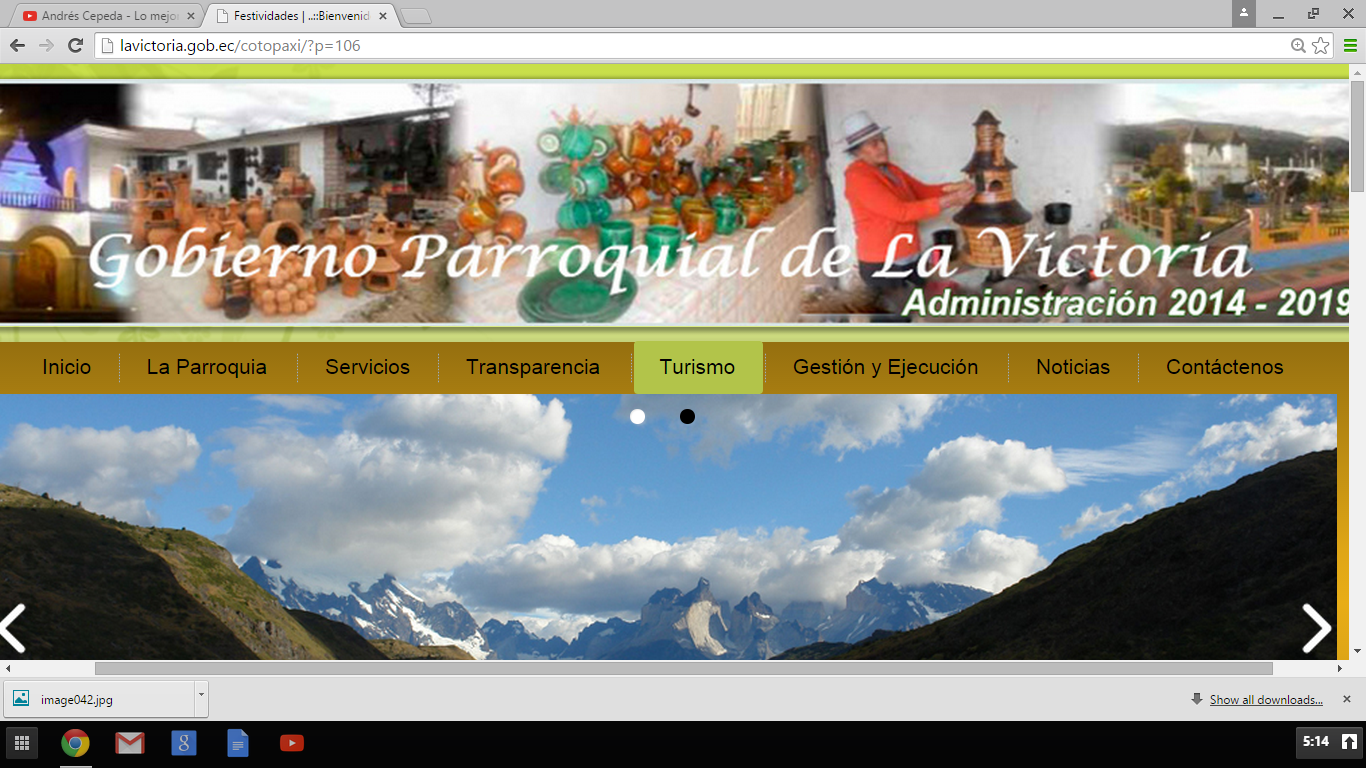 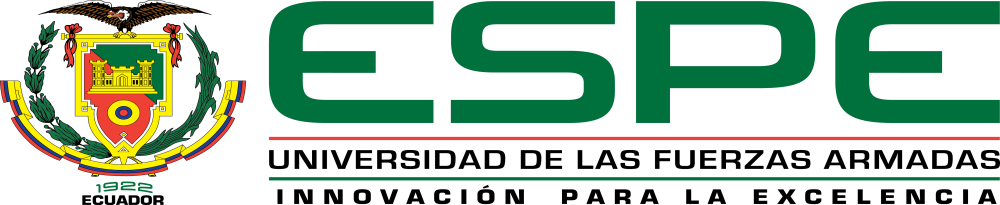 Presupuesto de Ventas
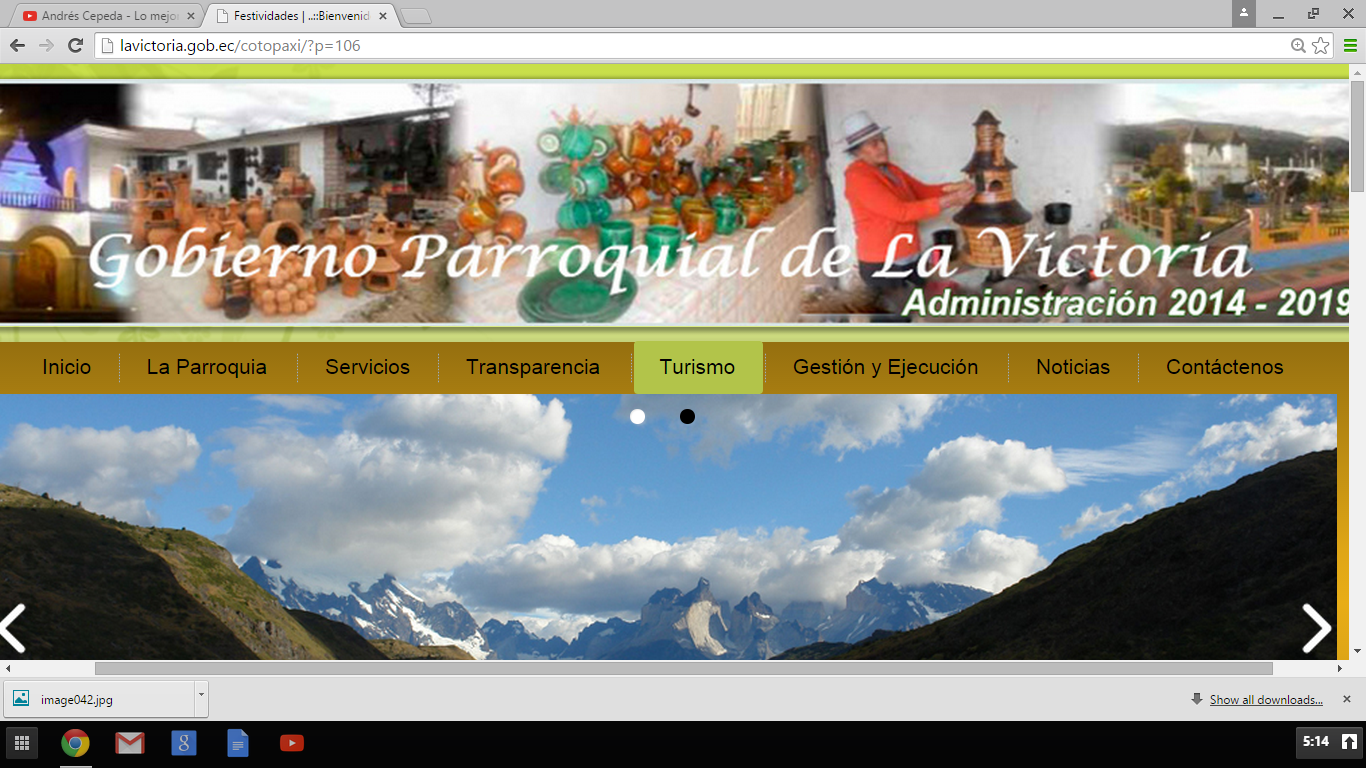 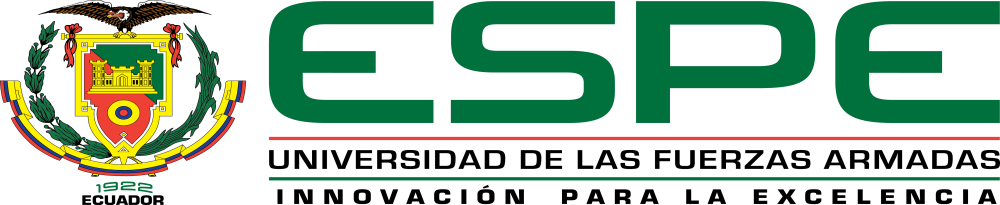 Presupuesto de Producción
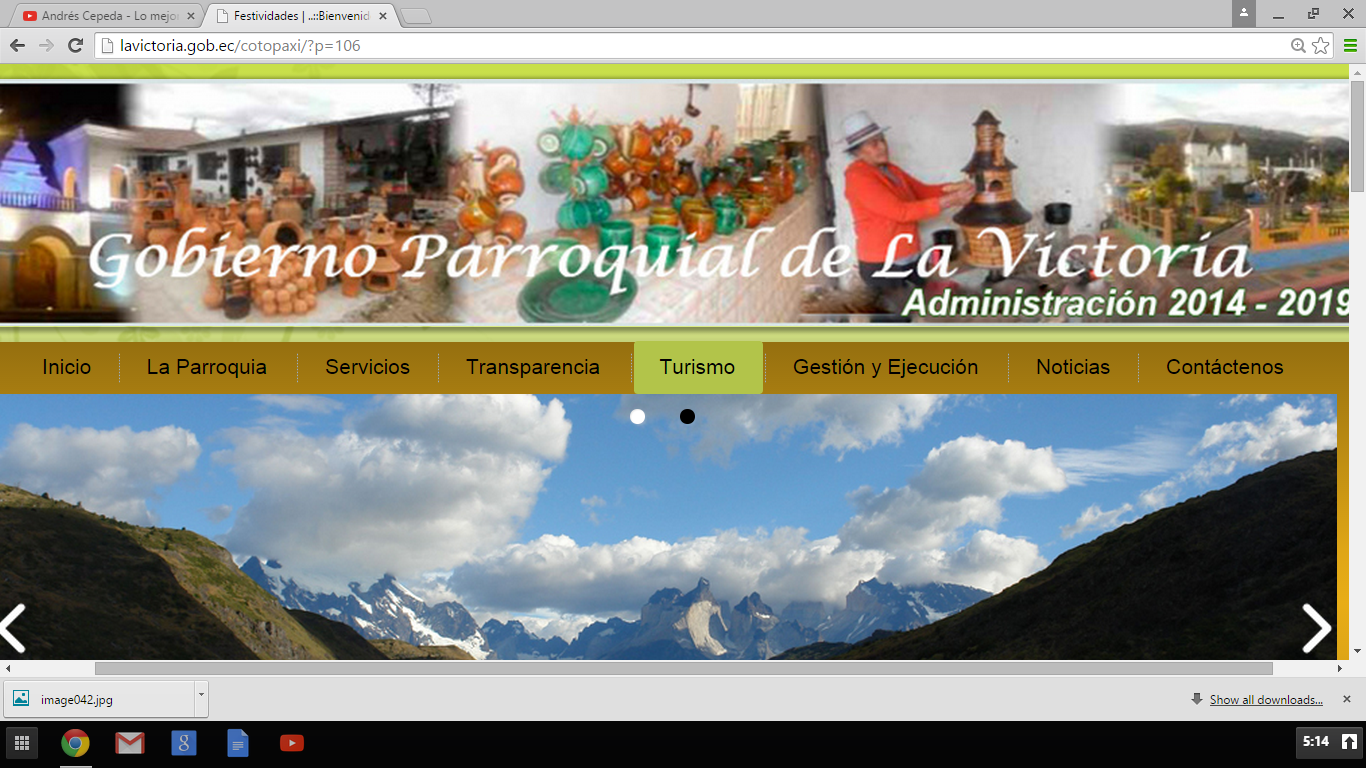 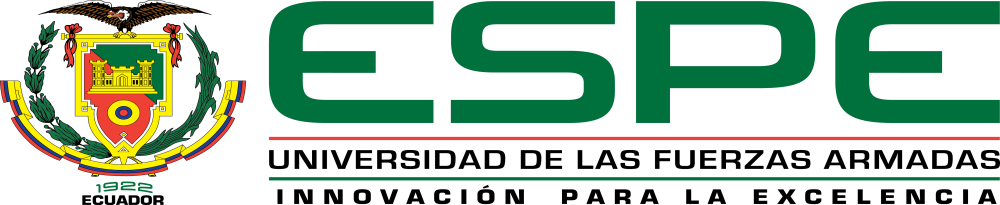 Presupuesto de requerimientos y compras de Materia prima
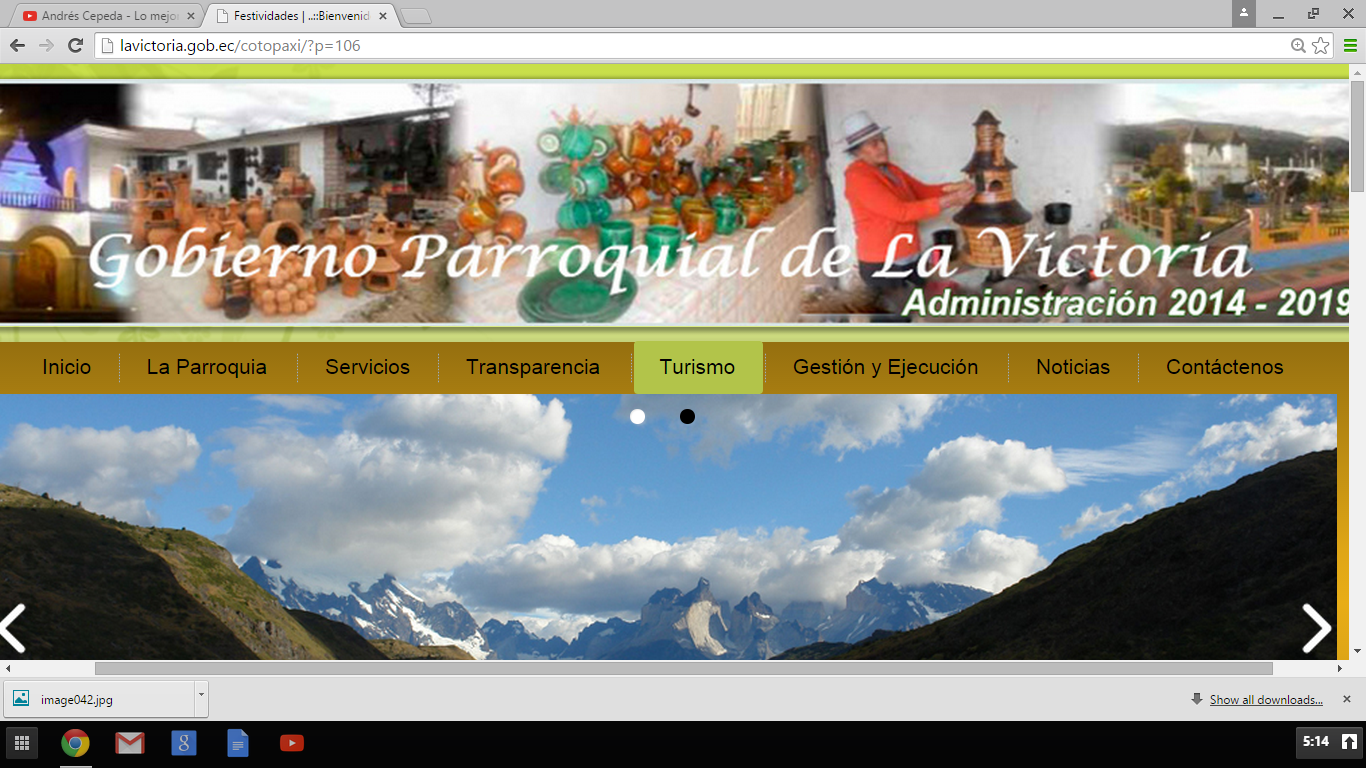 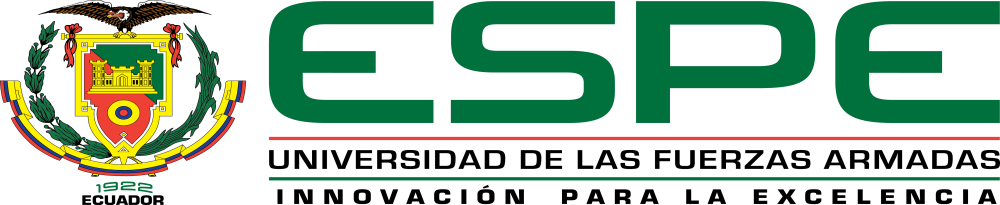 Presupuesto Mano de obra directa
CON PLOMO
SIN PLOMO
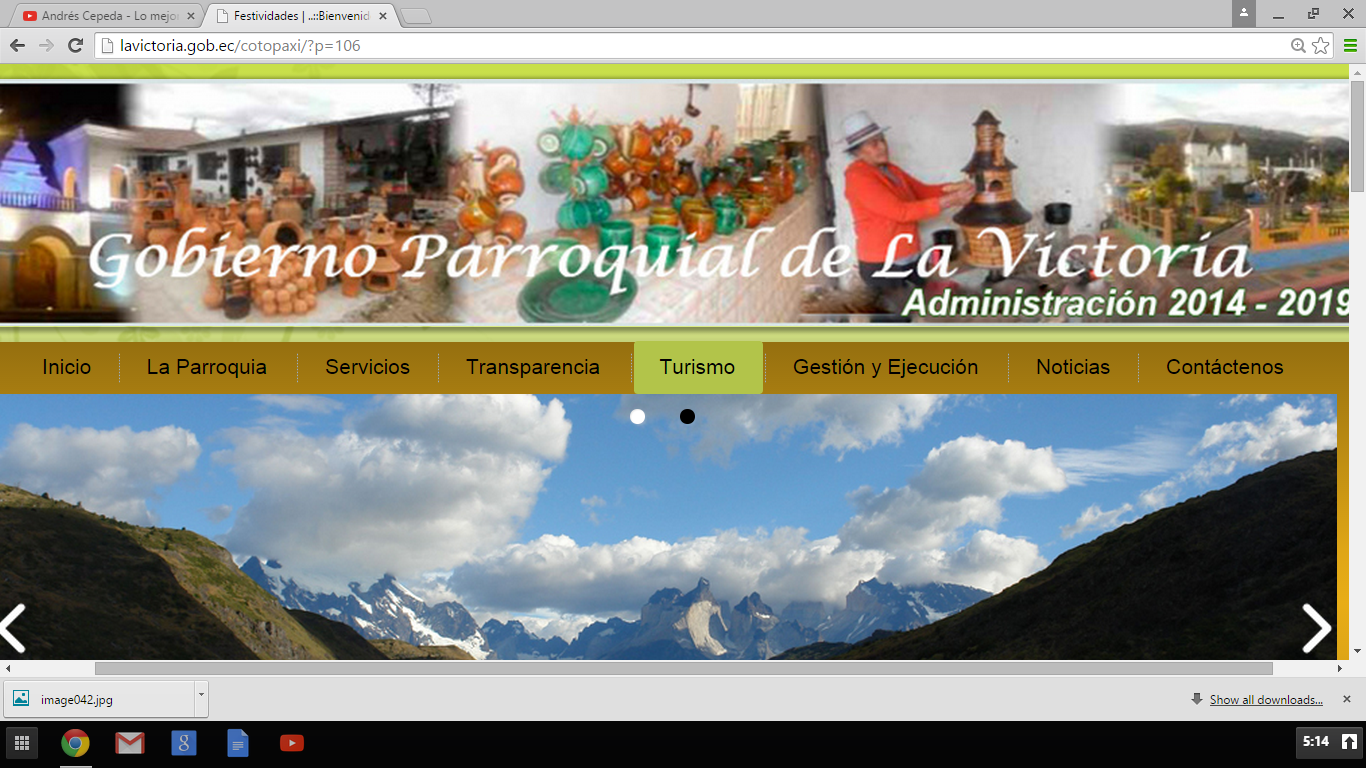 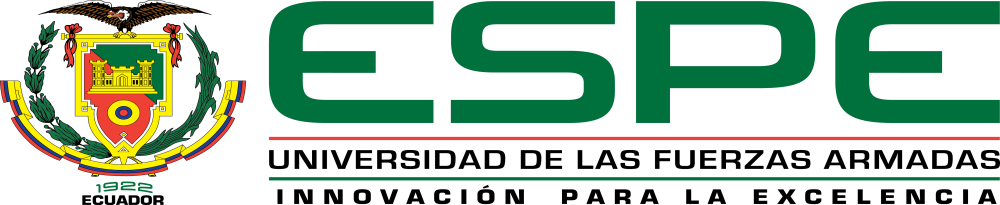 Presupuesto Mano de obra directa
CON PLOMO
SIN PLOMO
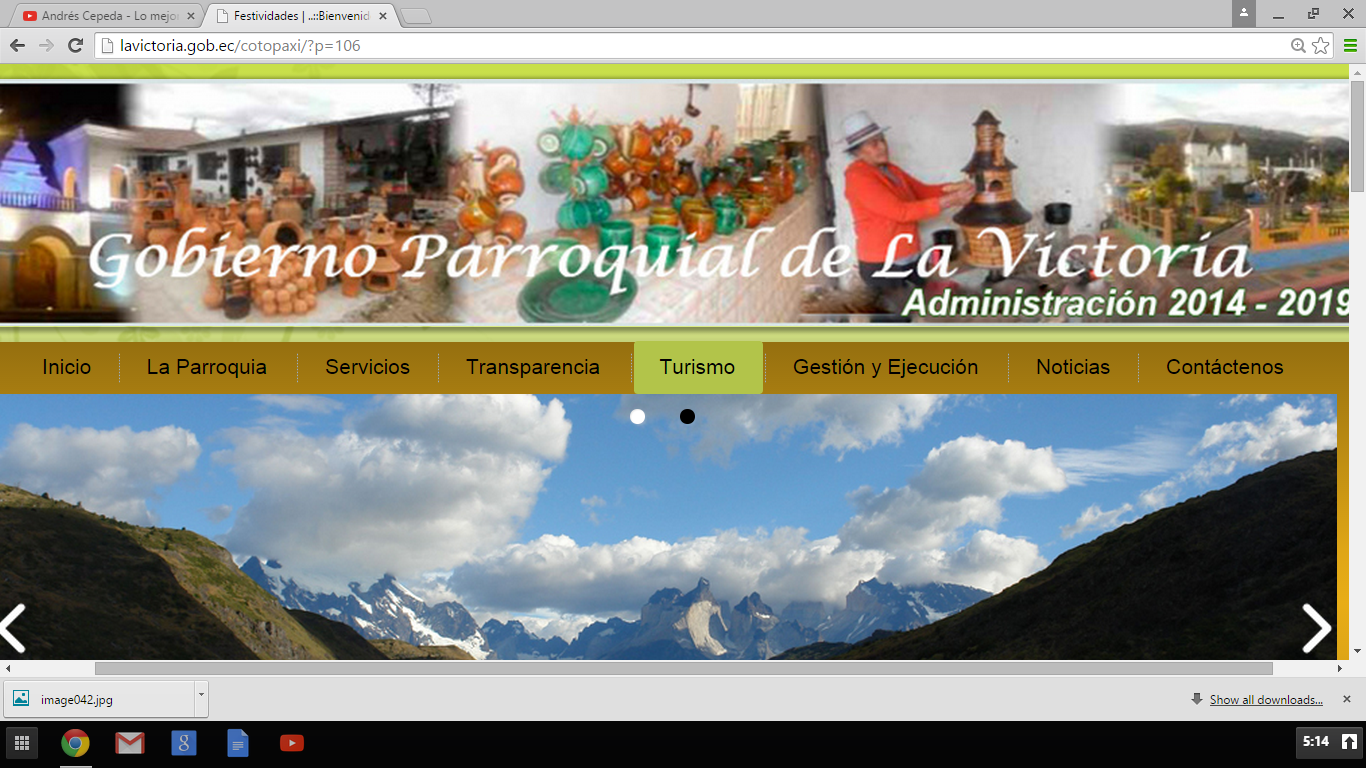 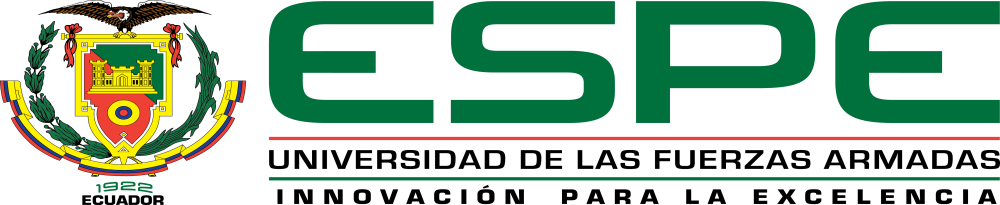 Presupuesto Gastos Operacionales
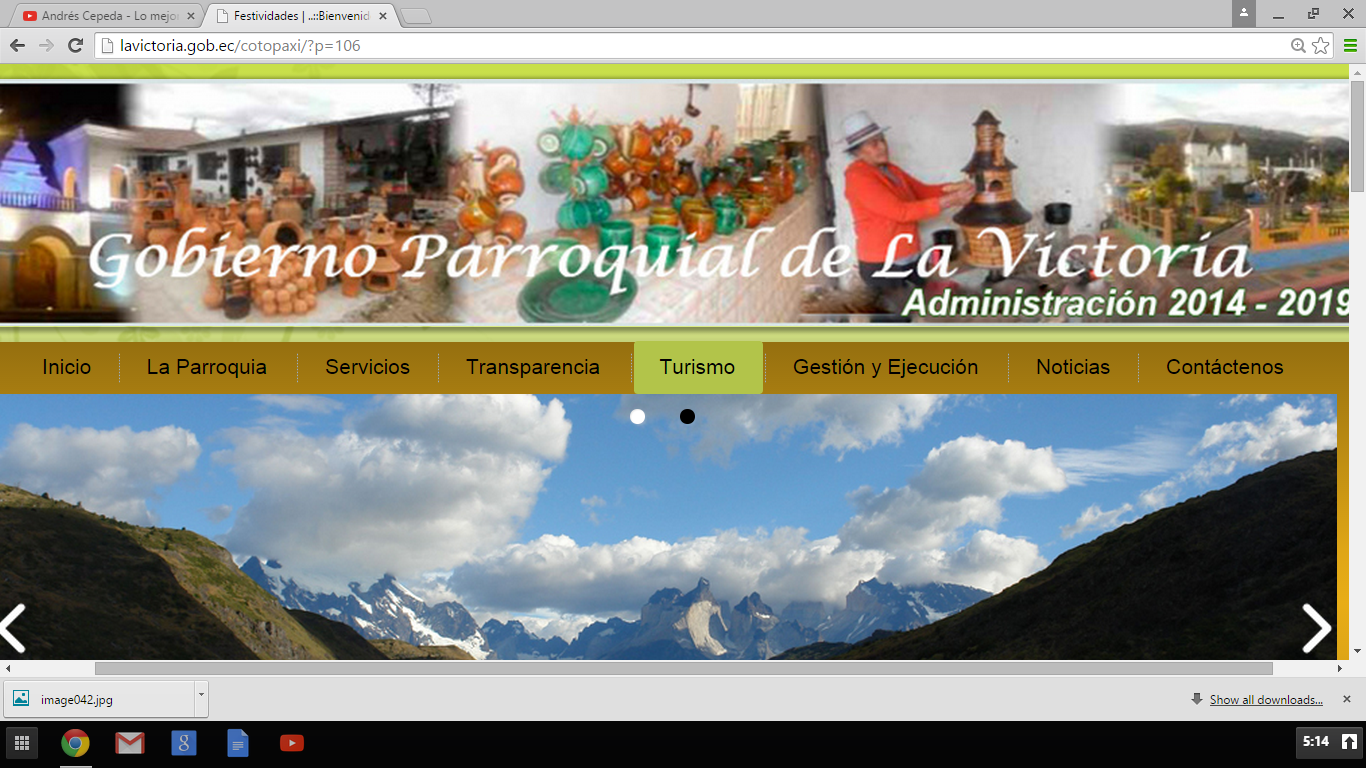 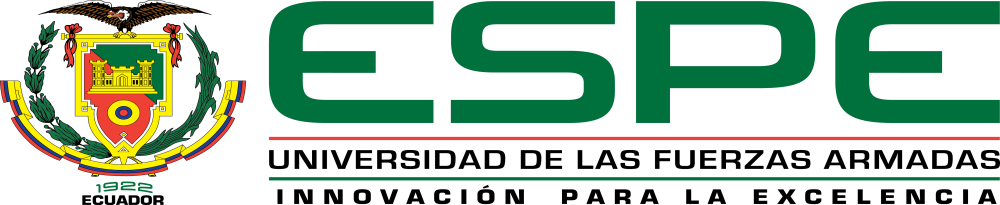 Estado de Perdidas y Ganancias
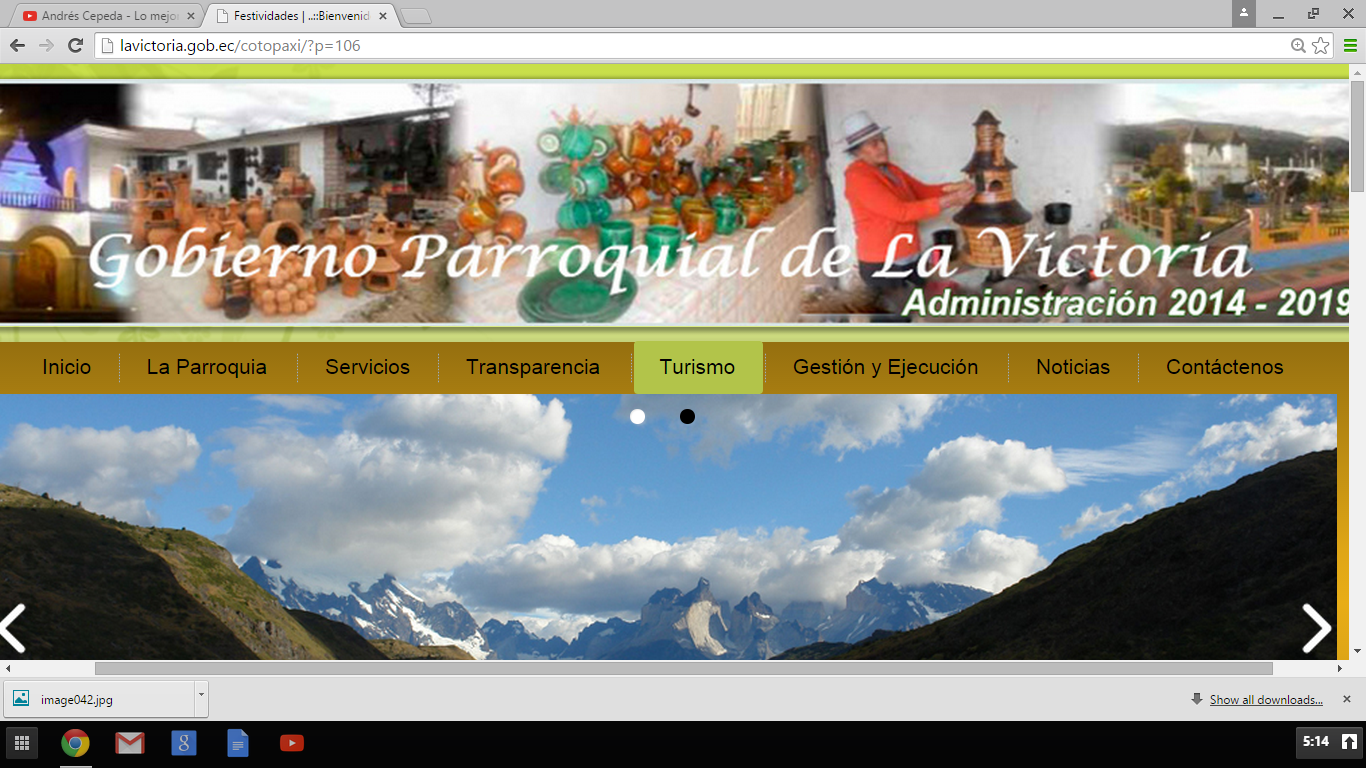 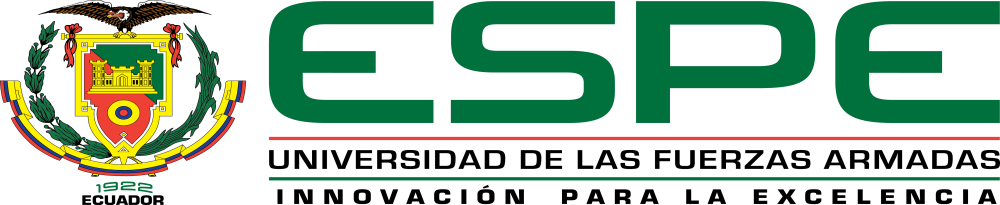 Flujo de Caja Operacional
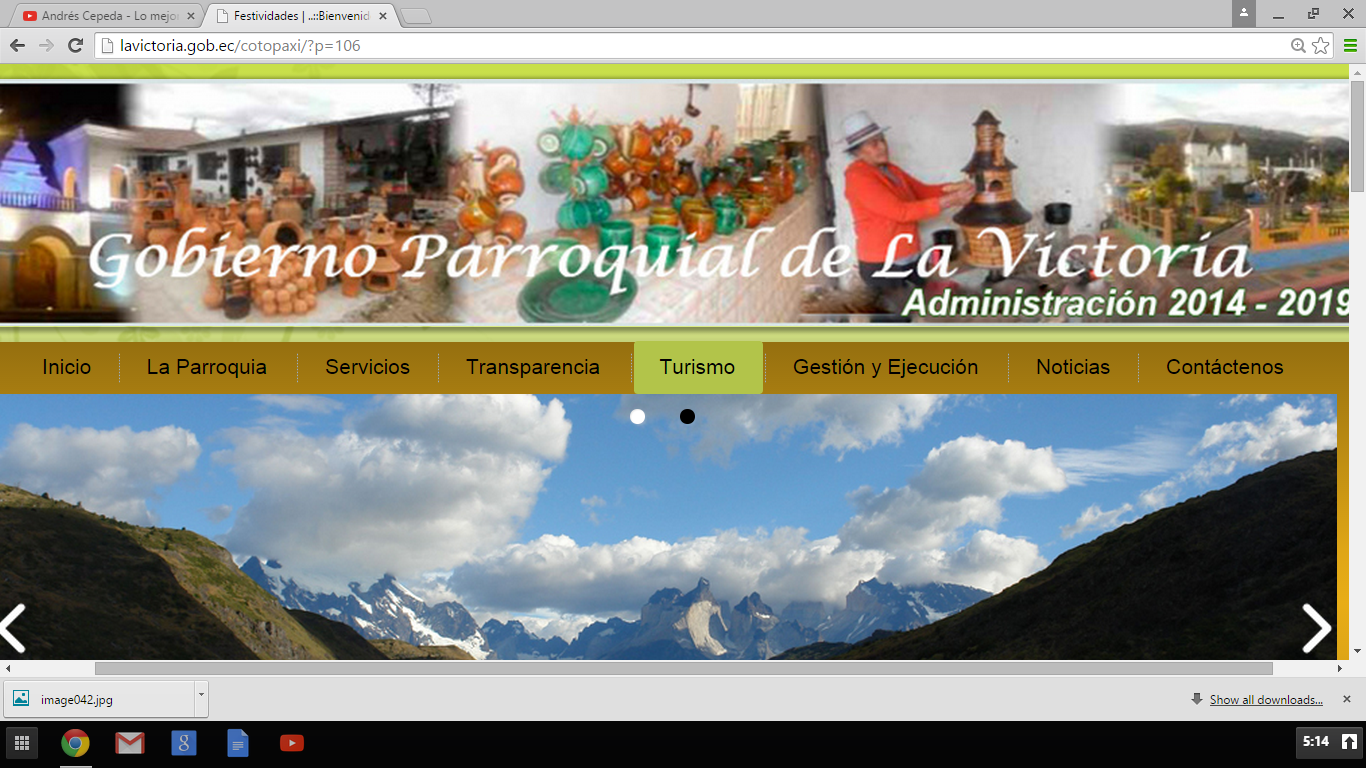 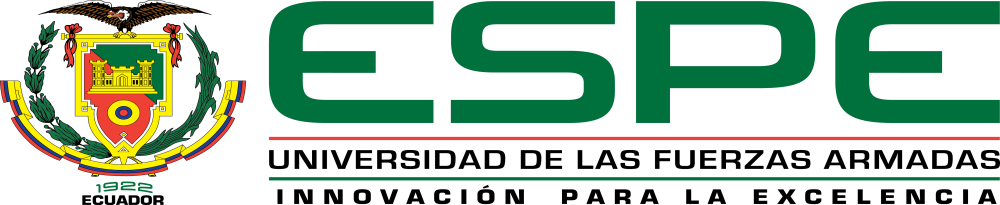 VAN
SIN PLOMO
CON PLOMO
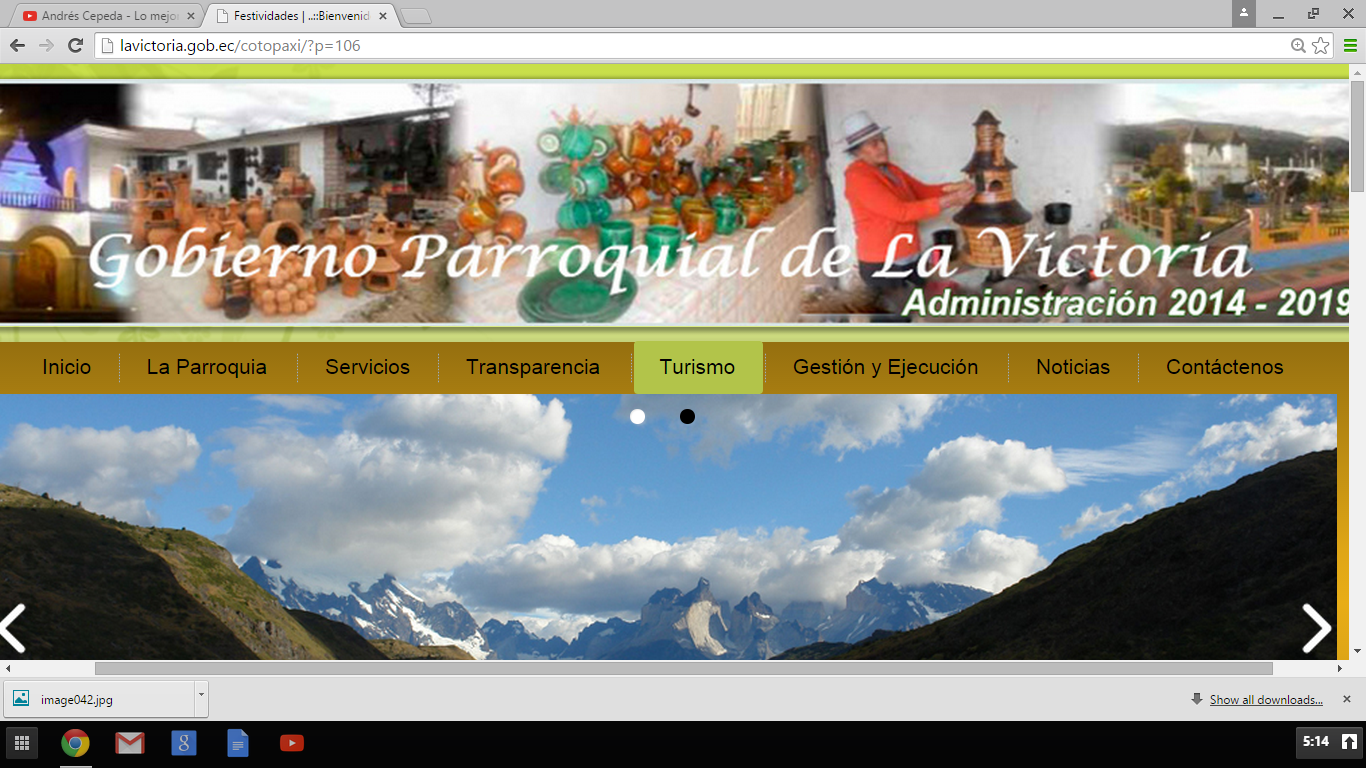 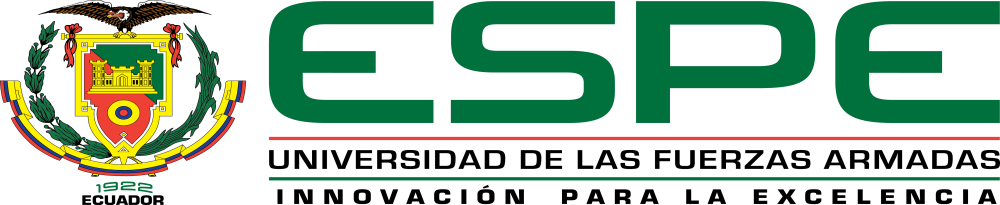 TIR
SIN PLOMO
CON PLOMO
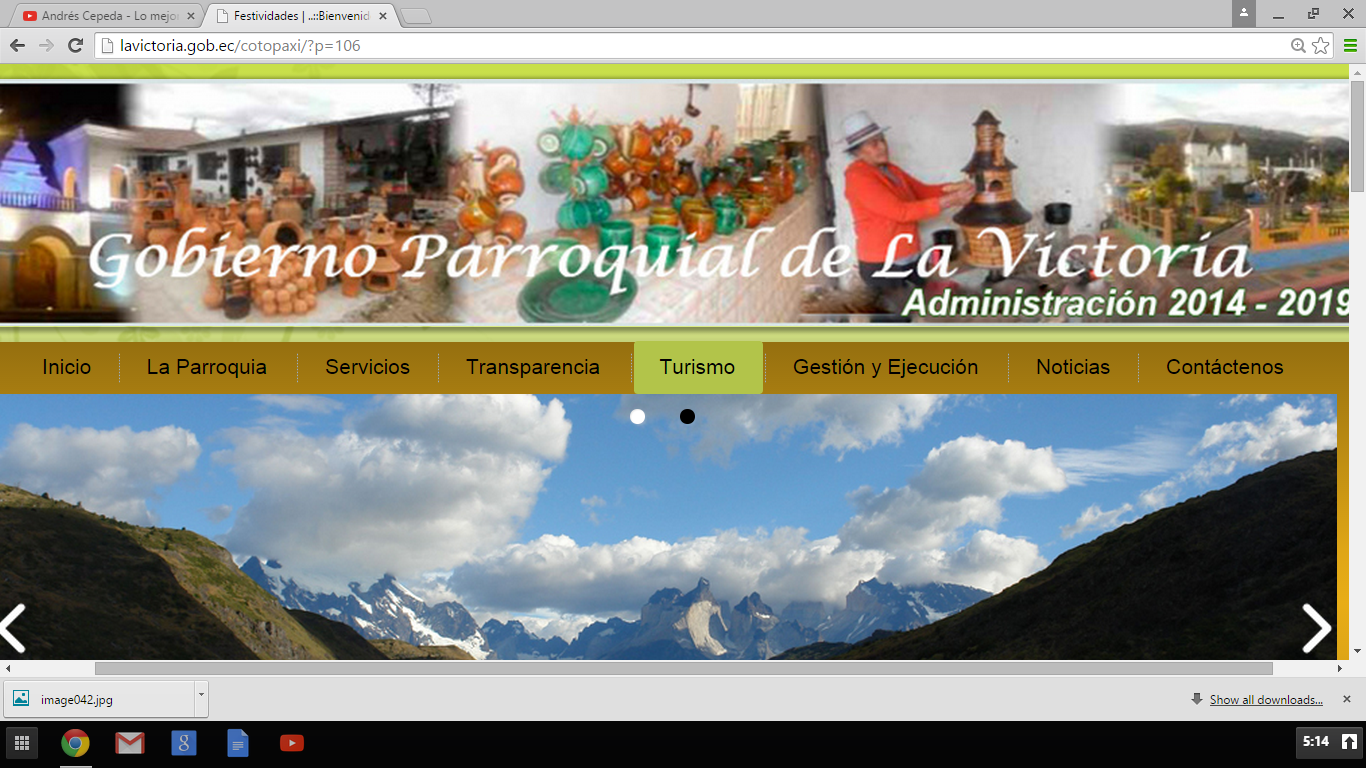 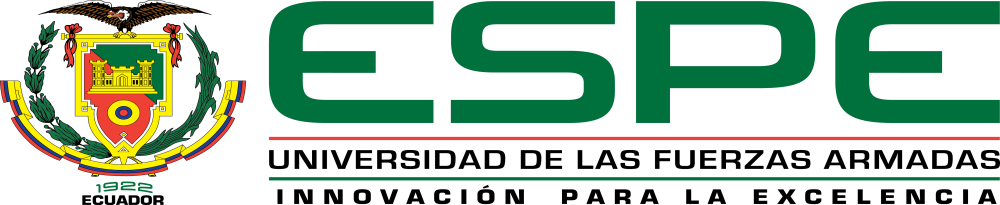 Punto de Equilibrio
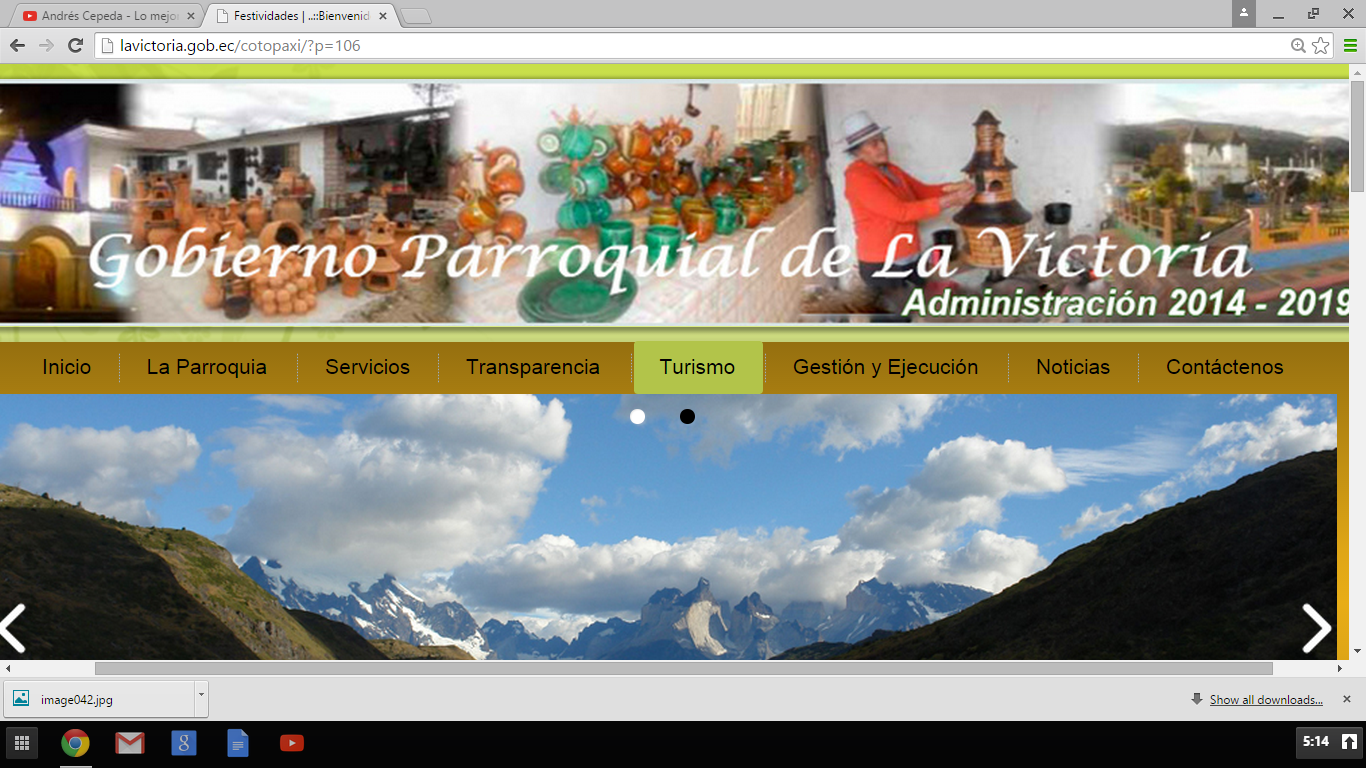 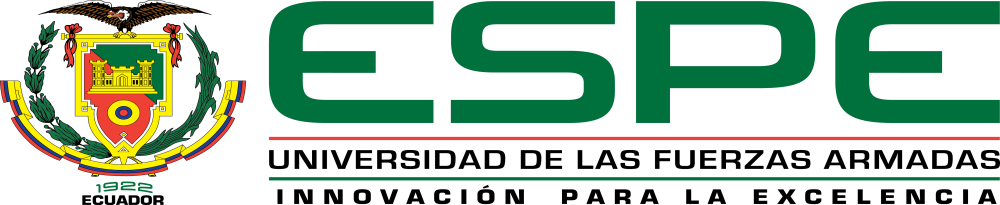 Conclusiones
La utilización de plomo en el proceso de vidriado ha provocado consecuencias graves en la salud, bienestar, calidad de vida, desarrollo y economía de los habitantes. Las autoridades han planteado la erradicación del uso del plomo, pero los pobladores se niegan a aceptar un nuevo material no toxico, por el desconocimiento de los beneficios económicos y en salud que traería la utilización de frita.

Partiendo de la línea base de la investigación e información obtenida mediante el focus group a la comunidad alfarera, establecimos volúmenes aproximados de producción, ventas y variables necesarias que afectan directamente al costo, materia prima y mano de obra. Para desarrollar el escenario actual (con plomo) y plantear un escenario con el mismo volumen de ventas y producción, erradicando el uso de plomo por frita.
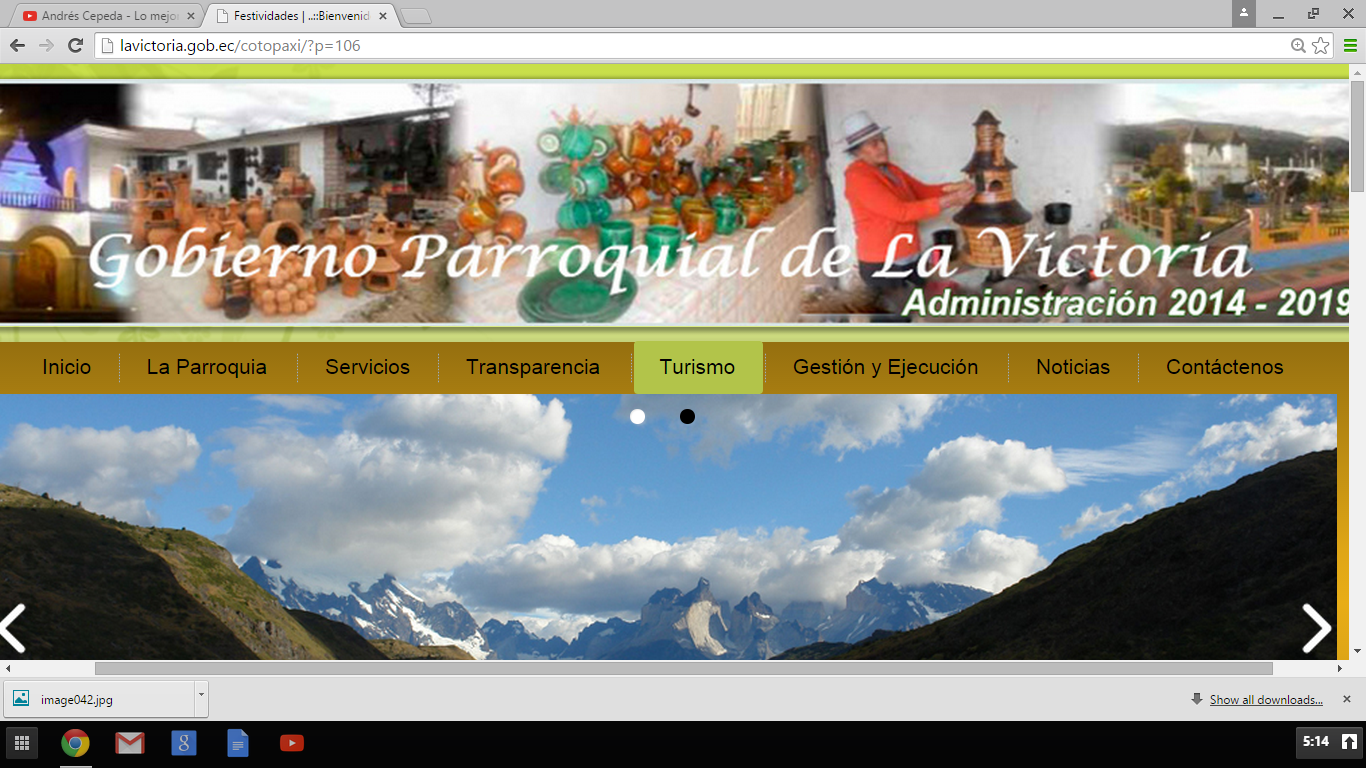 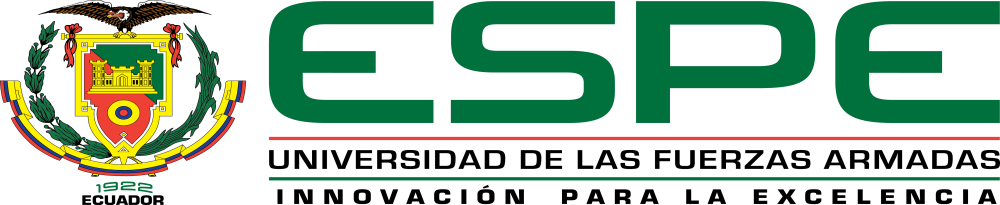 Conclusiones
Después de desarrollar cada una de las cedulas presupuestarias obtenemos como primer resultado el estado de pérdidas y ganancias y el Balance general. El cual nos permite tener una lectura que la erradicación del plomo es viable, obteniendo una utilidad en el Estado de Pérdidas y Ganancias para el año 2015 de $ 3.591,92 presentando un incremento de 32.92% en promedio para los años proyectados; llegando así al año proyectado 2019 con una utilidad de $ 10.109,34.

El factor esencial en el análisis financiero, es que el volumen de ventas sobrepasa el punto de equilibrio necesario para que el proyecto sea rentable. Sin tener la necesidad de reestructurar el volumen de ventas y producción.

Como evaluación del proyecto de erradicación del uso de plomo para los 5 años proyectados obtuvimos el VAN y TIR, obteniendo como resultado VAN $9.068,16 y TIR 27,60%. Señalando que el proyecto a largo plazo resulta rentable e incluso se podría plantear estrategias para industrializar parte del proceso, mejorar la calidad del producto e incrementar las ventas.
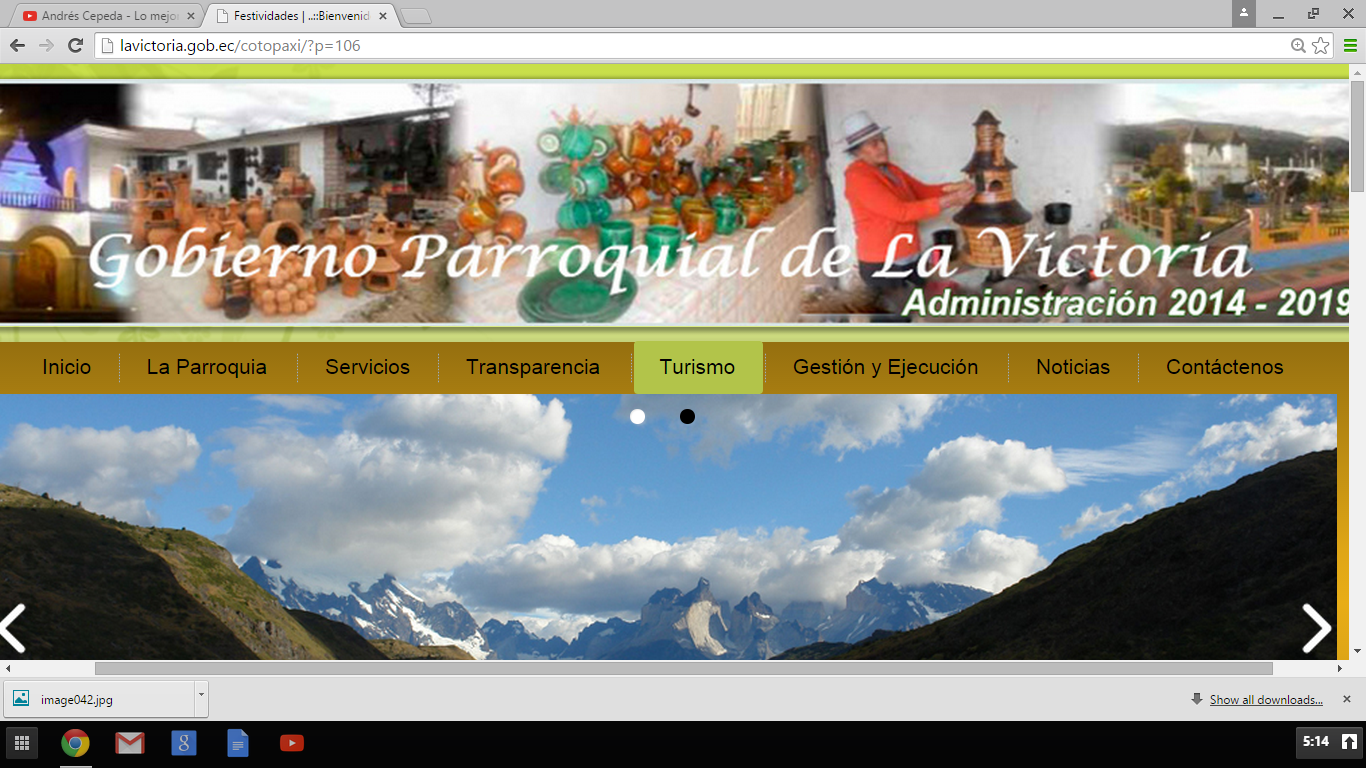 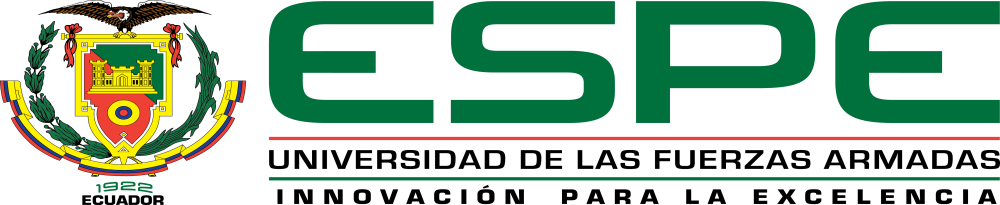 Conclusiones
En base a todo el modelo presupuestario desarrollado y el análisis de rentabilidad del proyecto de erradicación del uso de plomo, podemos concluir con certeza que es completamente viable el uso de frita (no toxico) en el proceso de vidriado de la alfarería; presentando utilidades, márgenes de rentabilidad adecuados, liquidez en flujos de caja, mejora de la calidad de vida de los alfareros, disminución de discapacidad provocada por el uso del plomo y descontaminación ambiental.
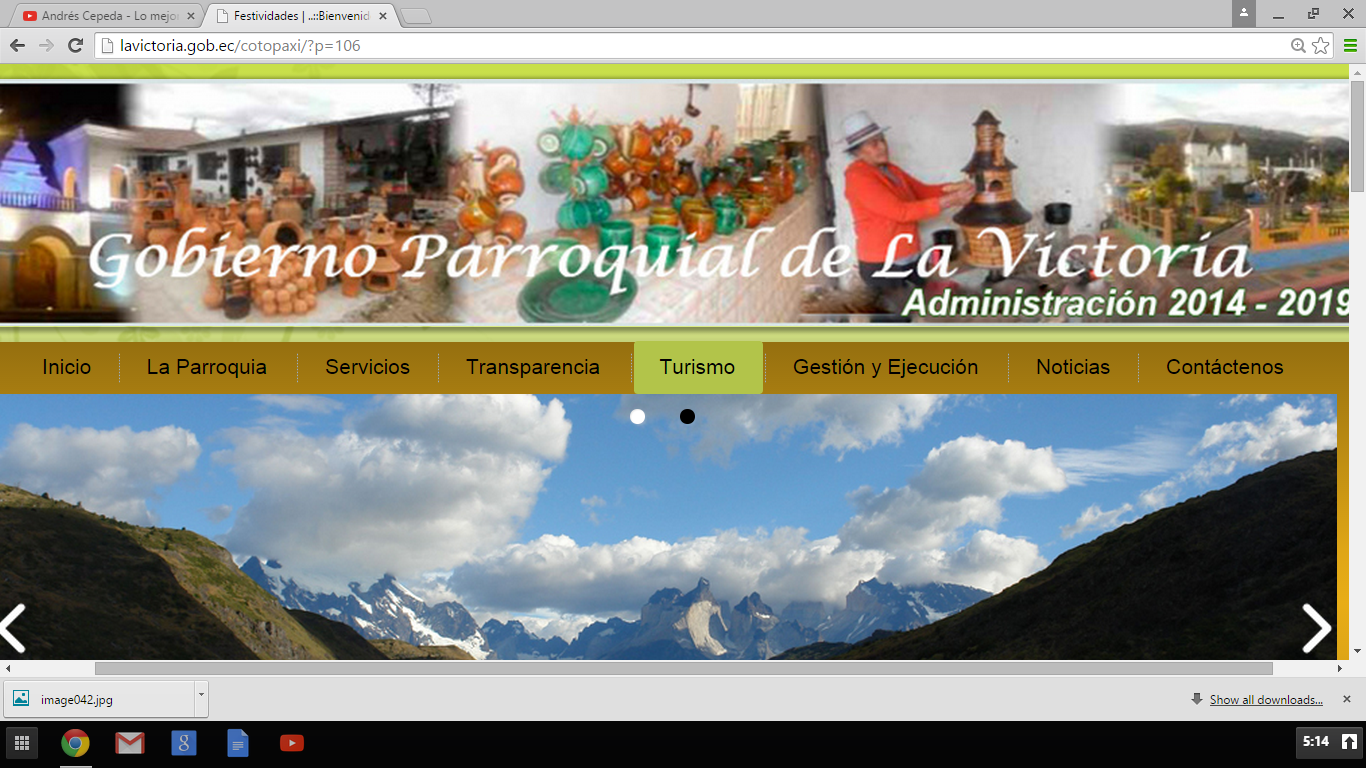 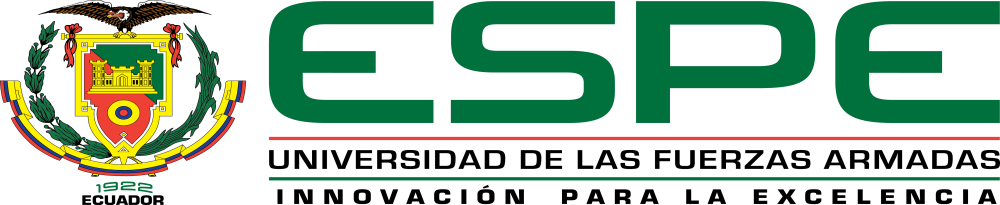 Recomendaciones
Después de haber realizado la simulación financiera con datos reales, se puede identificar utilidad cada uno de los años, y cada vez mayor. Recomendando a los alfareros reinvertir esa utilidad ya sea en adquisición de materia prima, renovación de herramientas, modificación de instalaciones o compra de nueva maquinaria; que permita incrementar el patrimonio, evitando que la utilidad se convierta en un gasto personal del artesano.

Se recomienda a los alfareros mantener la metodología financiera propuesta, es decir, que el total de ganancias no sea consumido por ellos mismo, si no que se establezca un salario mensual para poder distribuir de esta forma las utilidades y poder maximizar la rentabilidad a lo largo del mes y del año.
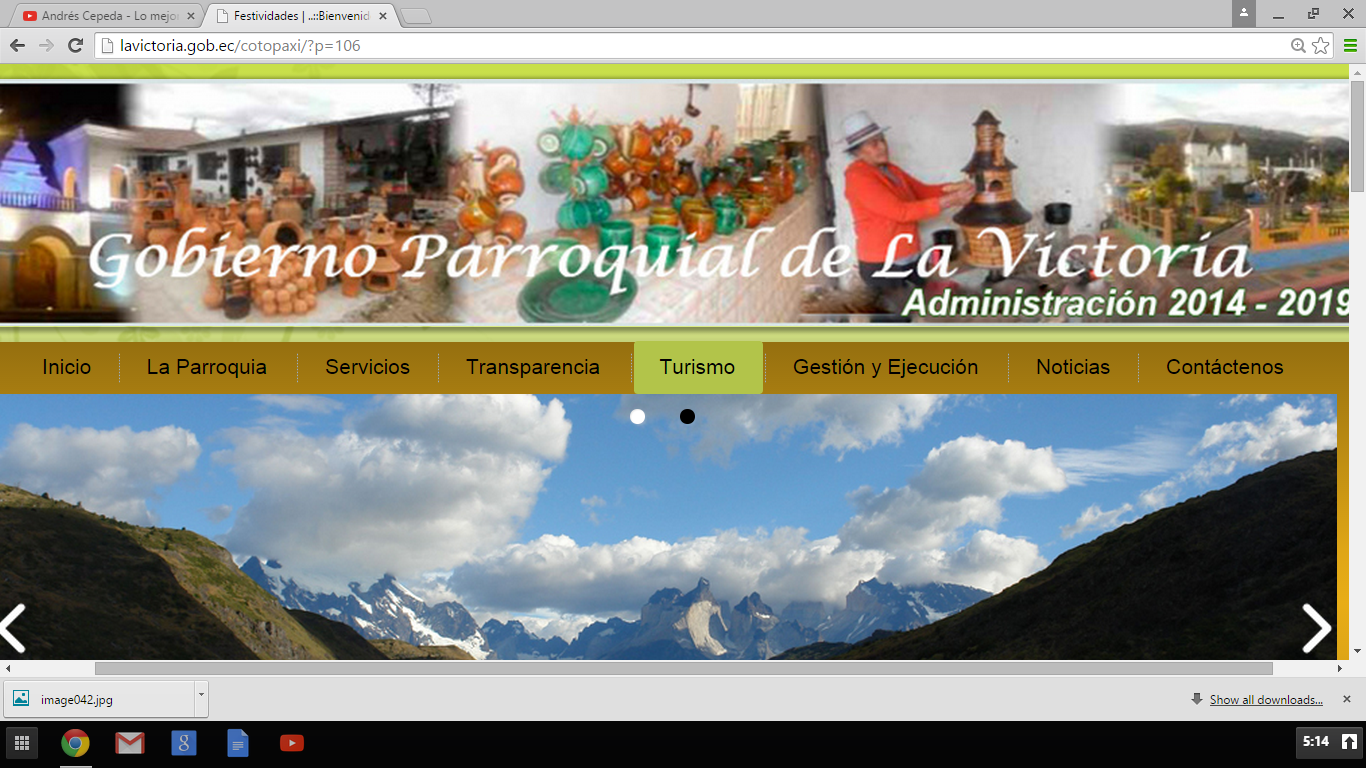 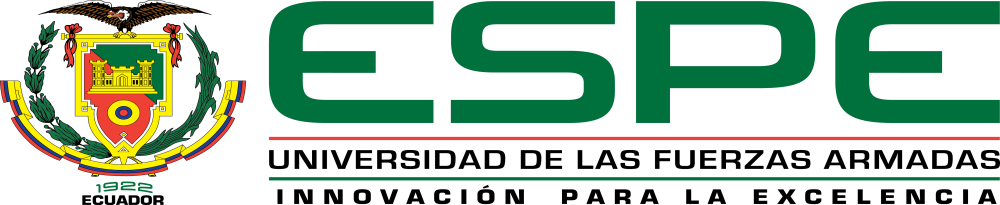 Recomendaciones
Se recomienda al artesano incursionar en nuevos mercados y ferias, donde pueda conocer sobre nuevas metodologías para la elaboración de las artesanías, mejorando su calidad y ofreciendo mayor variedad de productos, que les permitirá ampliar su negocio y tener nuevas oportunidades de mercado. 

Se recomienda a las principales autoridades, asociación de alfareros y artesanos, hacer uso en su totalidad del modelo de simulación financiero planteado en esta investigación, el mismo que presenta un proyecto financieramente rentable, mejorando su calidad de vida con beneficios de salarios, beneficios de ley, reducción de discapacidad de la parroquia, mejora en la salud y desarrollo de la comunidad.
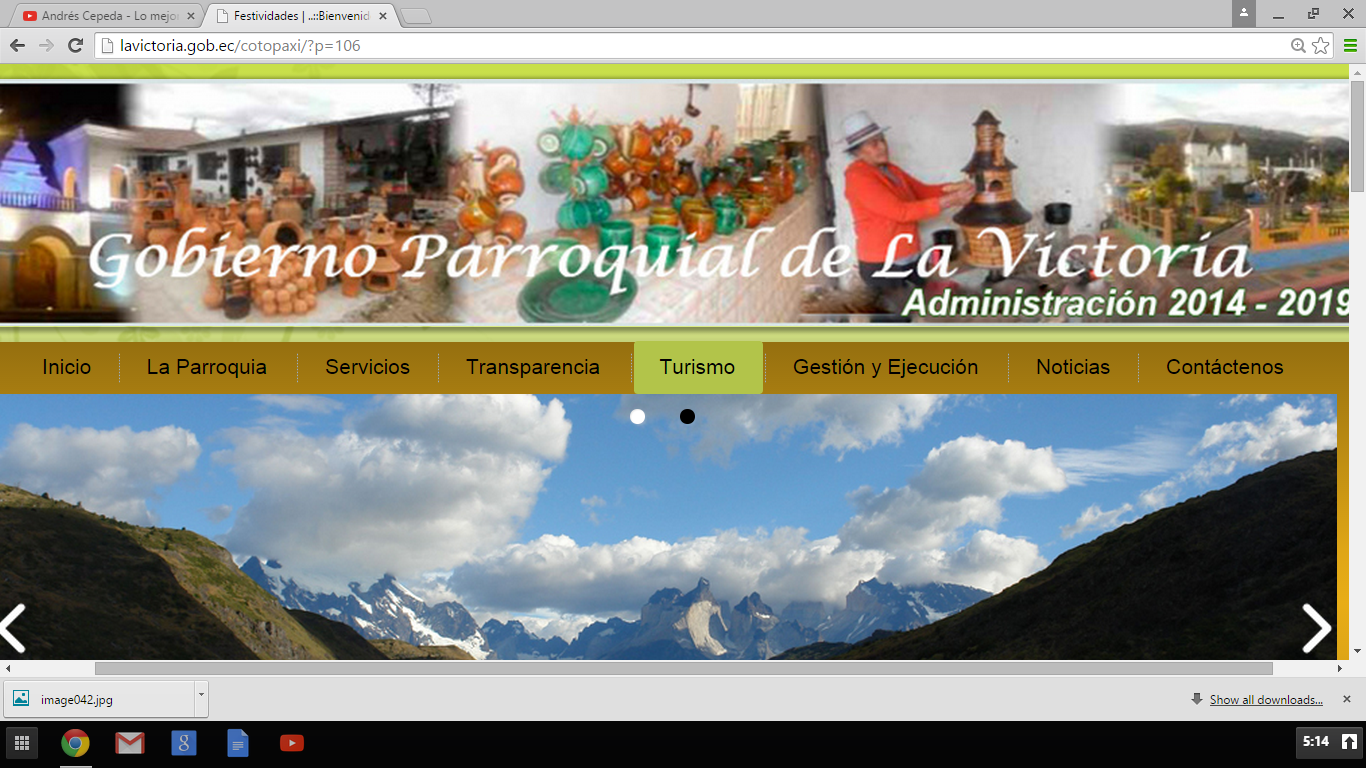 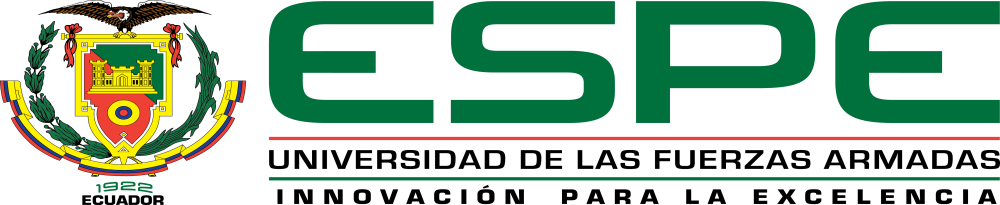 GRACIAS POR SU ATENCIÓN
"El buen vivir es una postura que tiene un toque de austeridad, ya que meta es vivir bien, y ello no debe significar vivir mejor a costa de otros o del ambiente." (Albó, 2009).